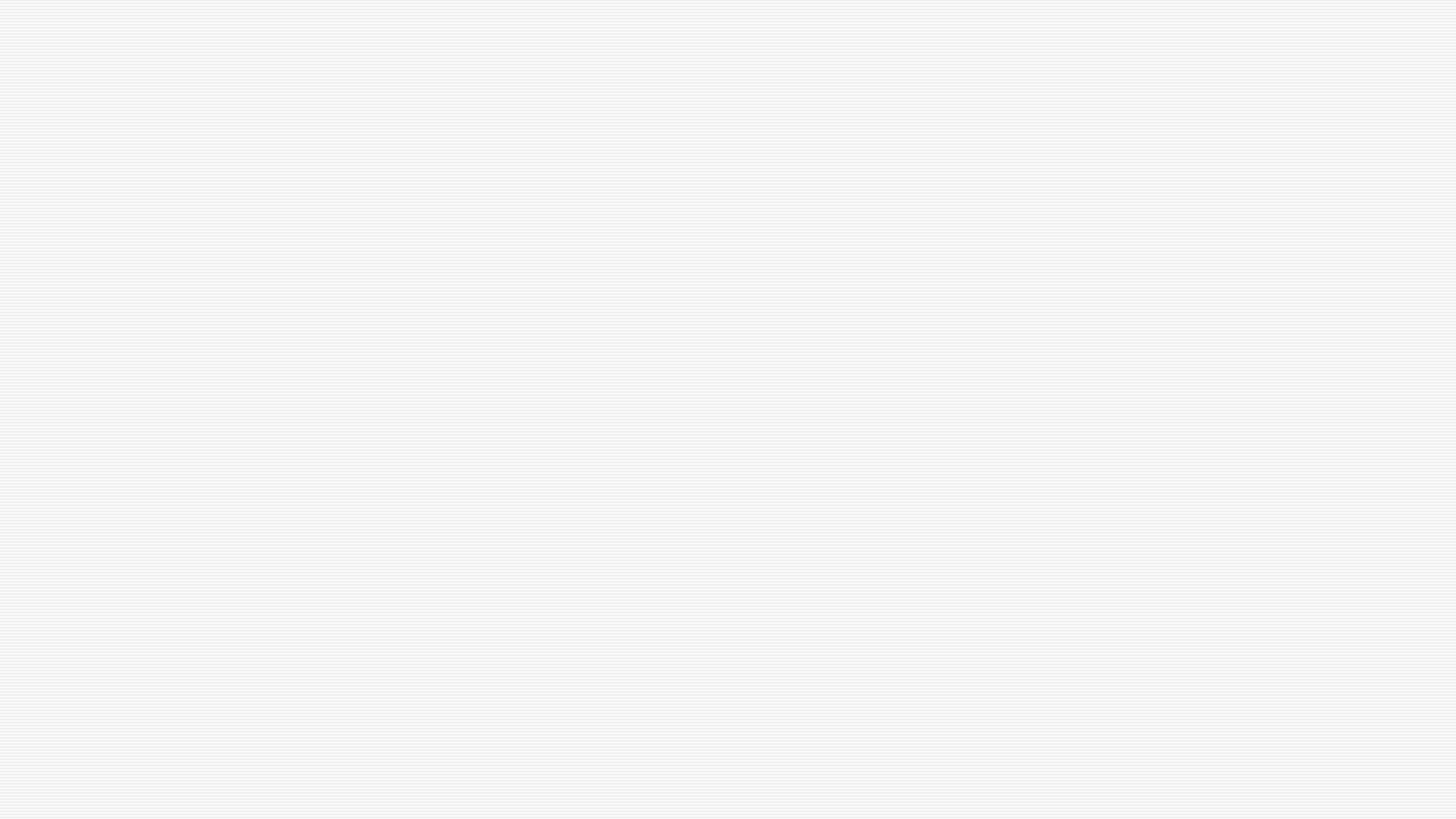 The Authority of Jesus
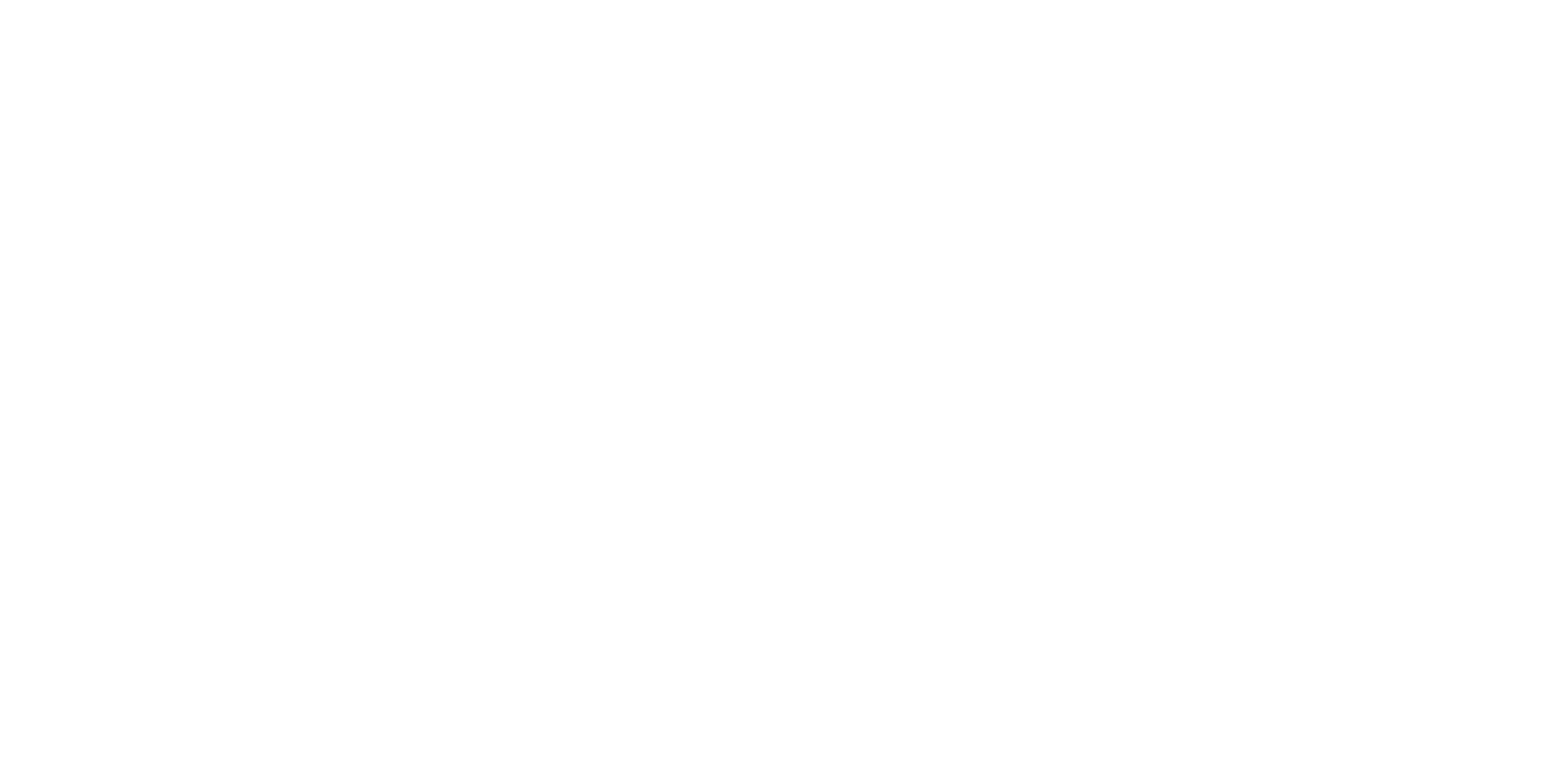 Come out of the Man, You Unclean Spirit!
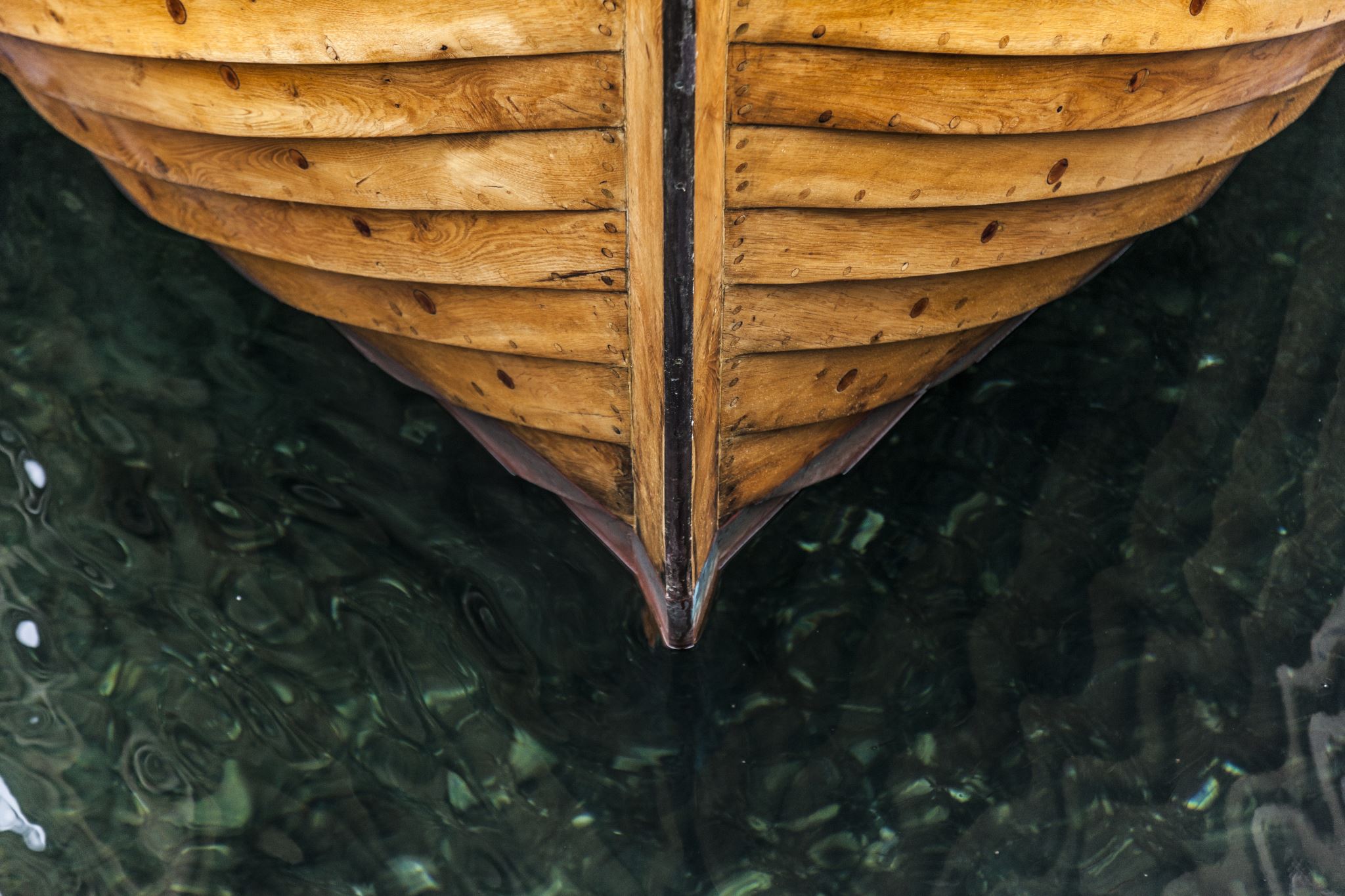 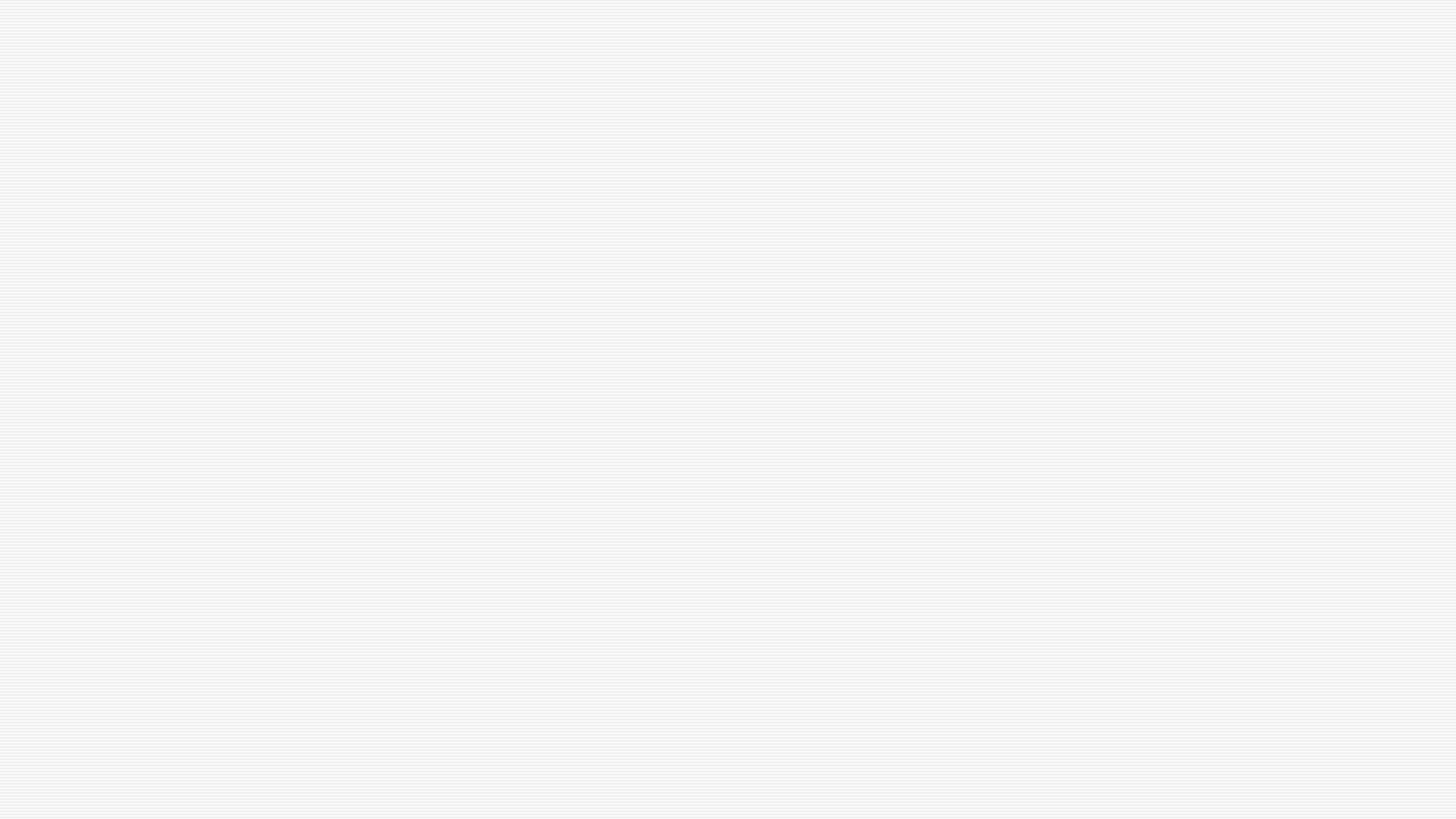 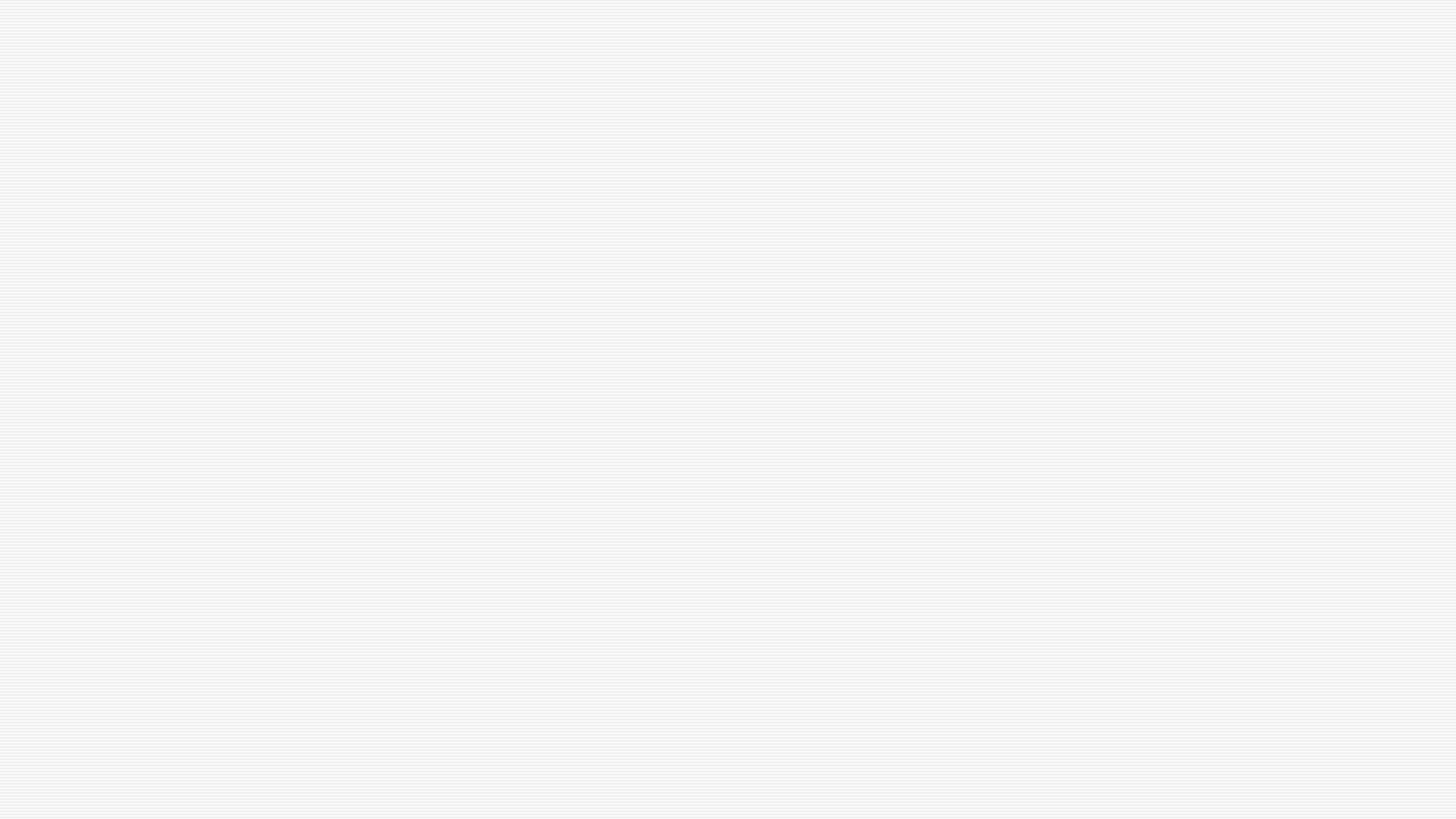 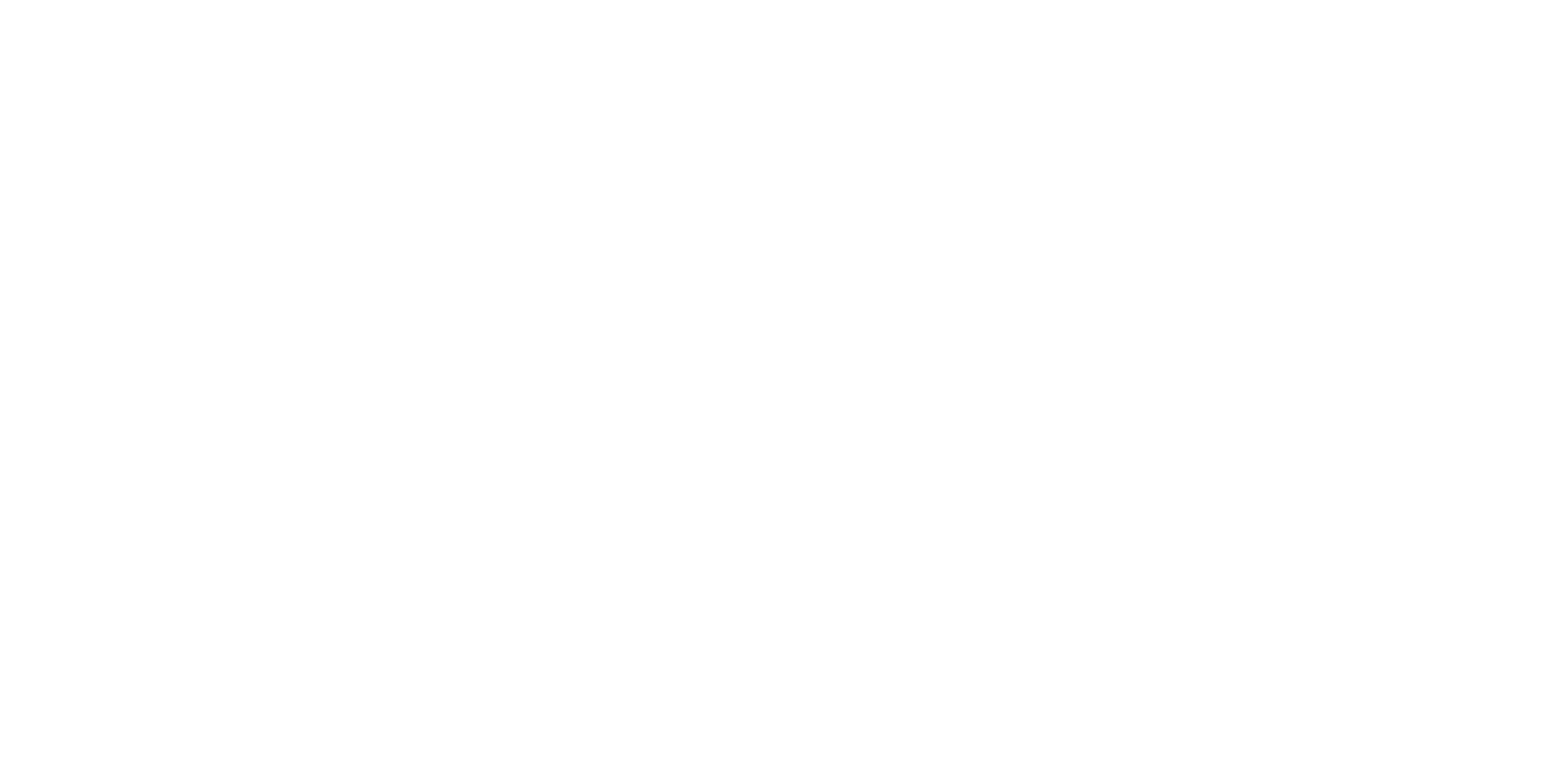 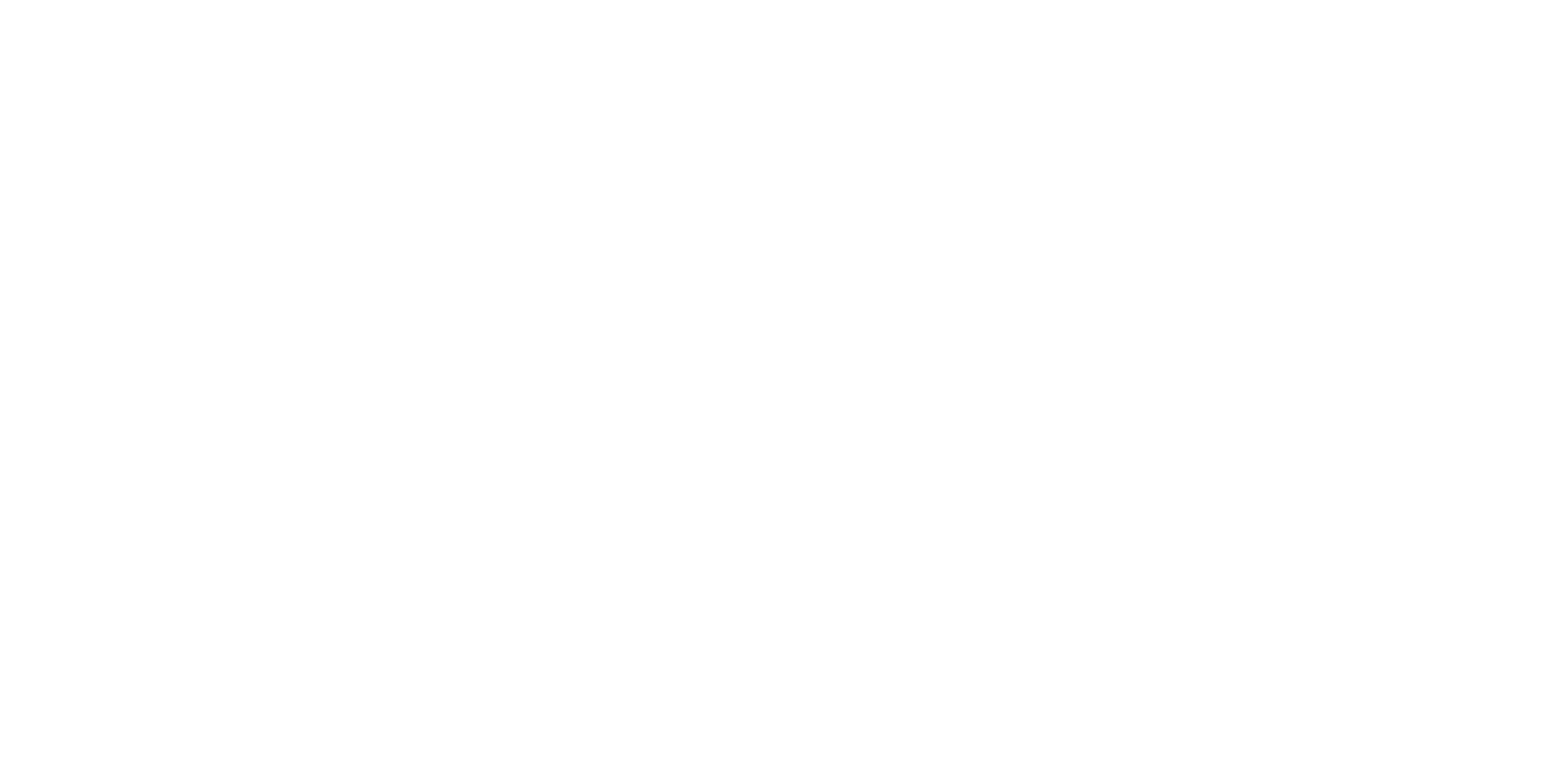 Mark 5:1-13
z
The Miracle
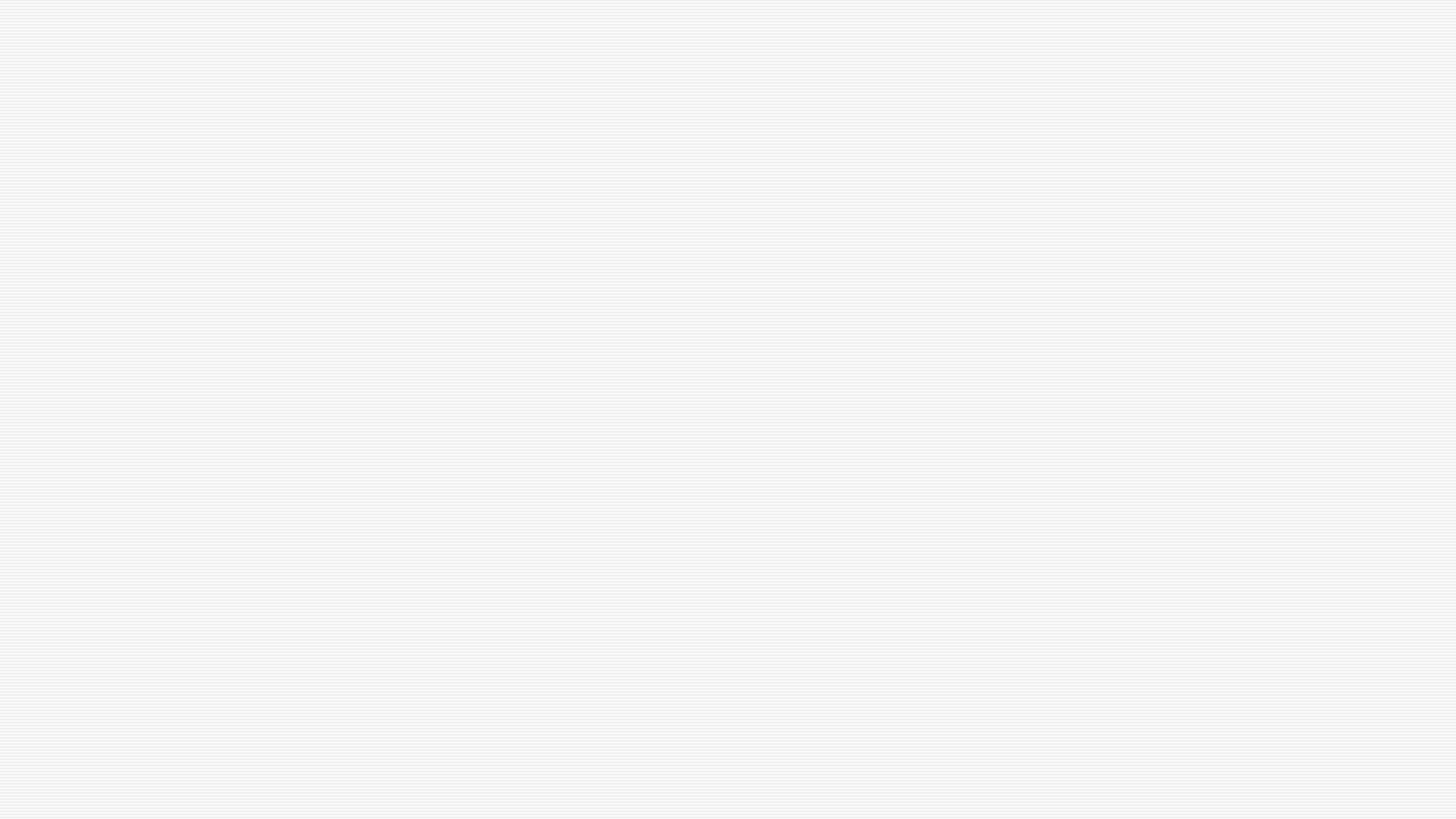 The man.
He lived among the tombs. And no one could bind him anymore, not even with a chain… v 3
…for he had often been bound with shackles and chains, but he wrenched the chains apart, and he broke the shackles in pieces. No one had the strength to subdue him.  v 4
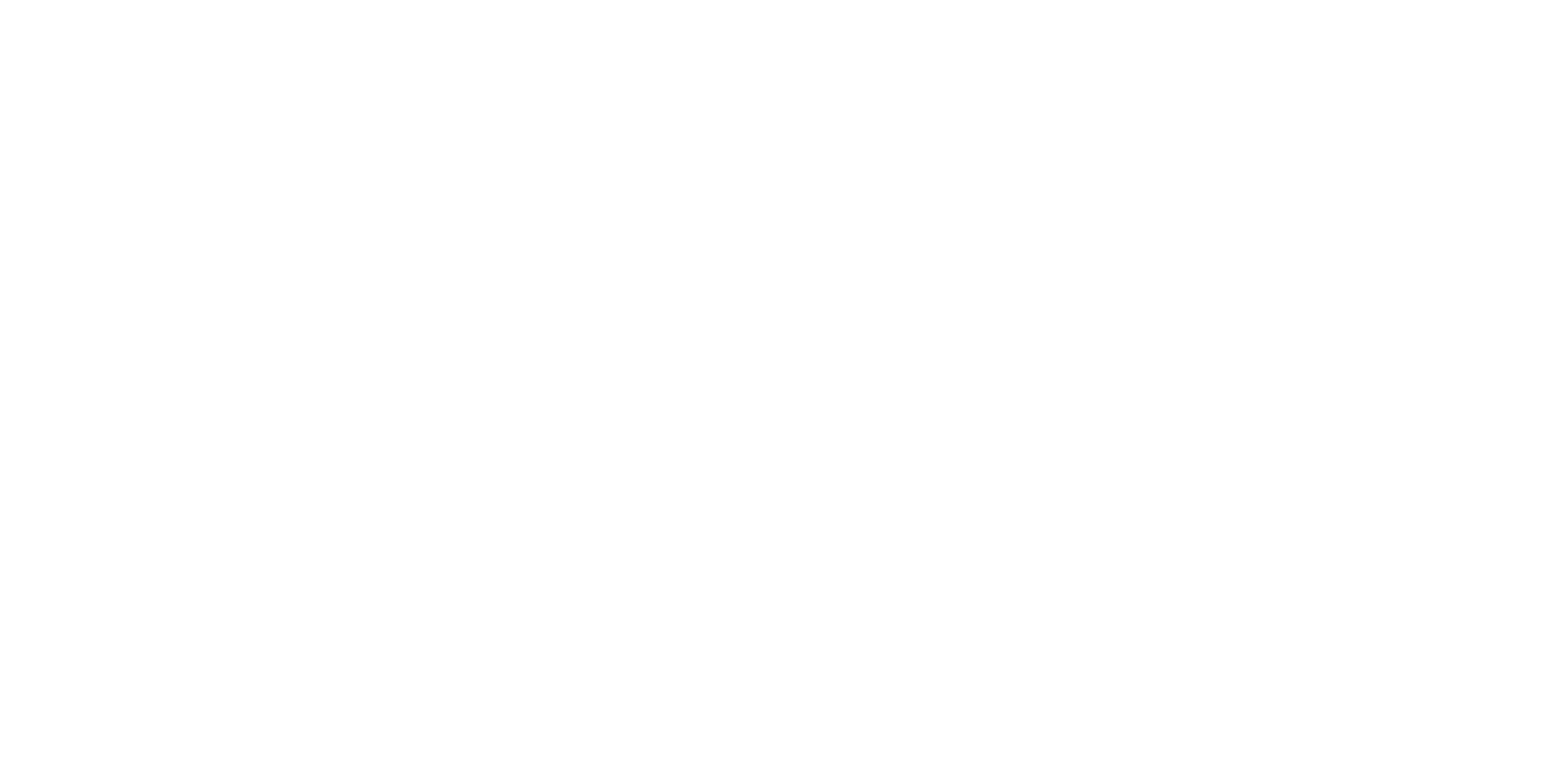 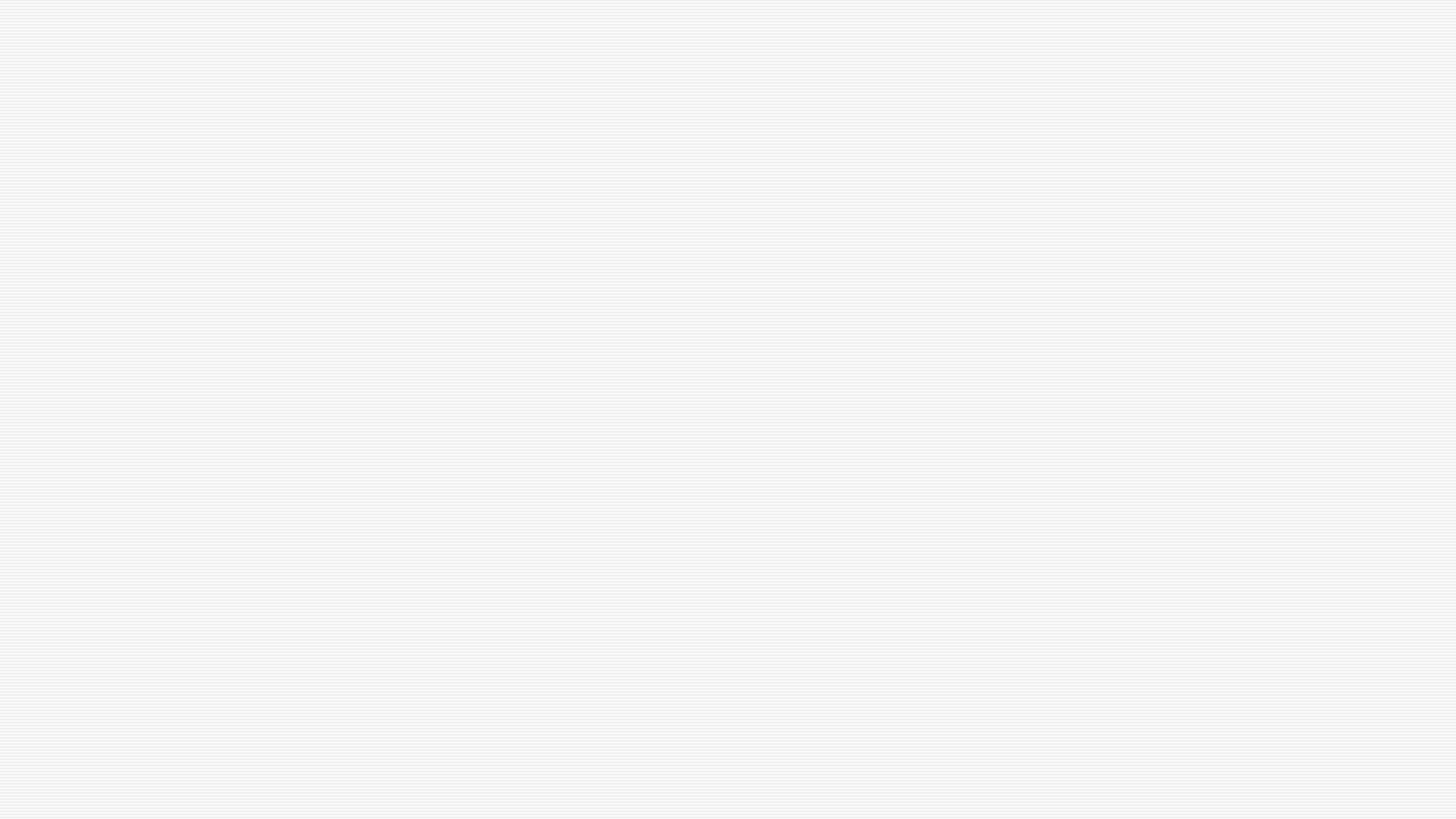 The man.
Night and day among the tombs and on the mountains he was always crying out and cutting himself with stones.  v 5
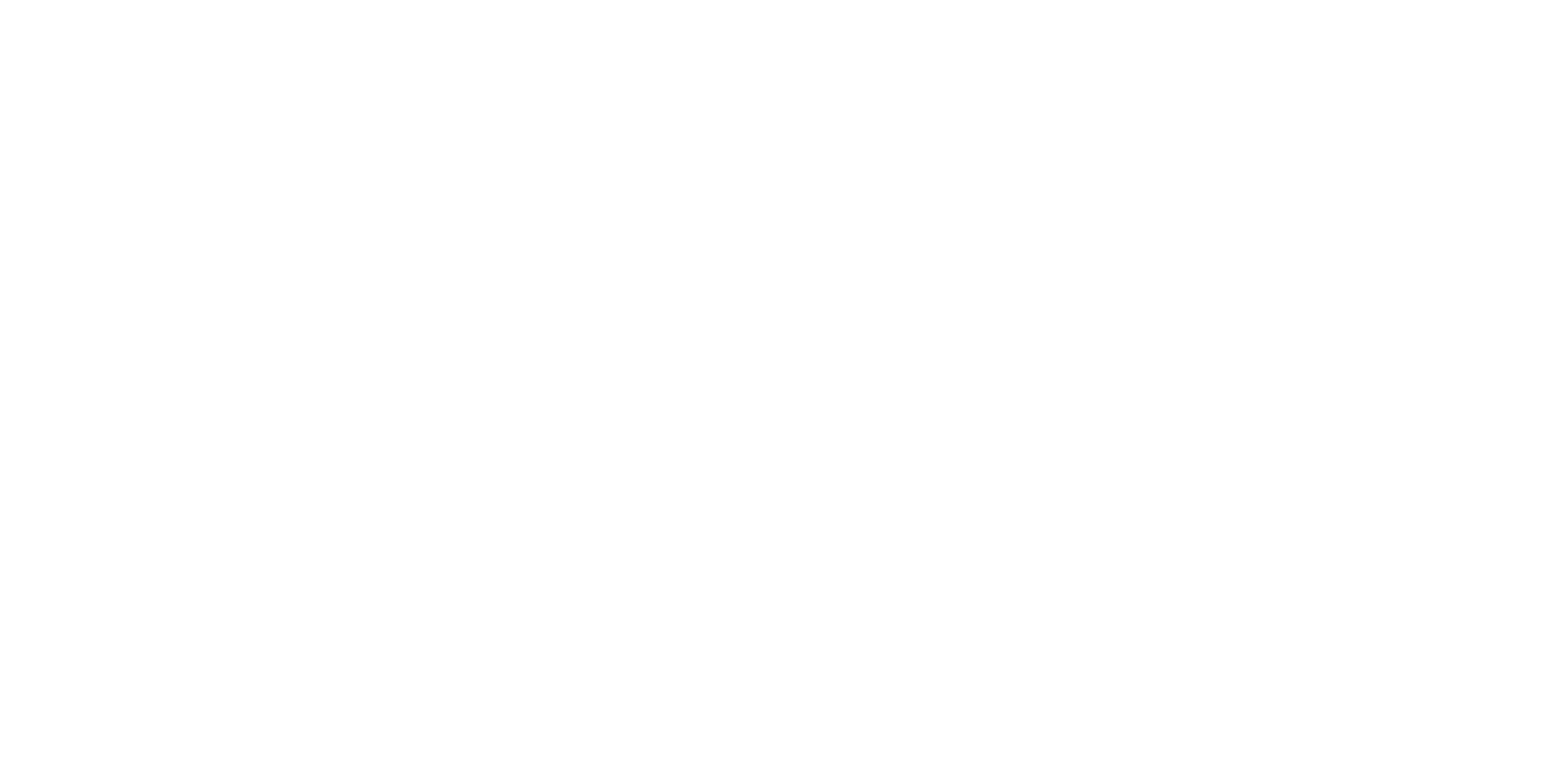 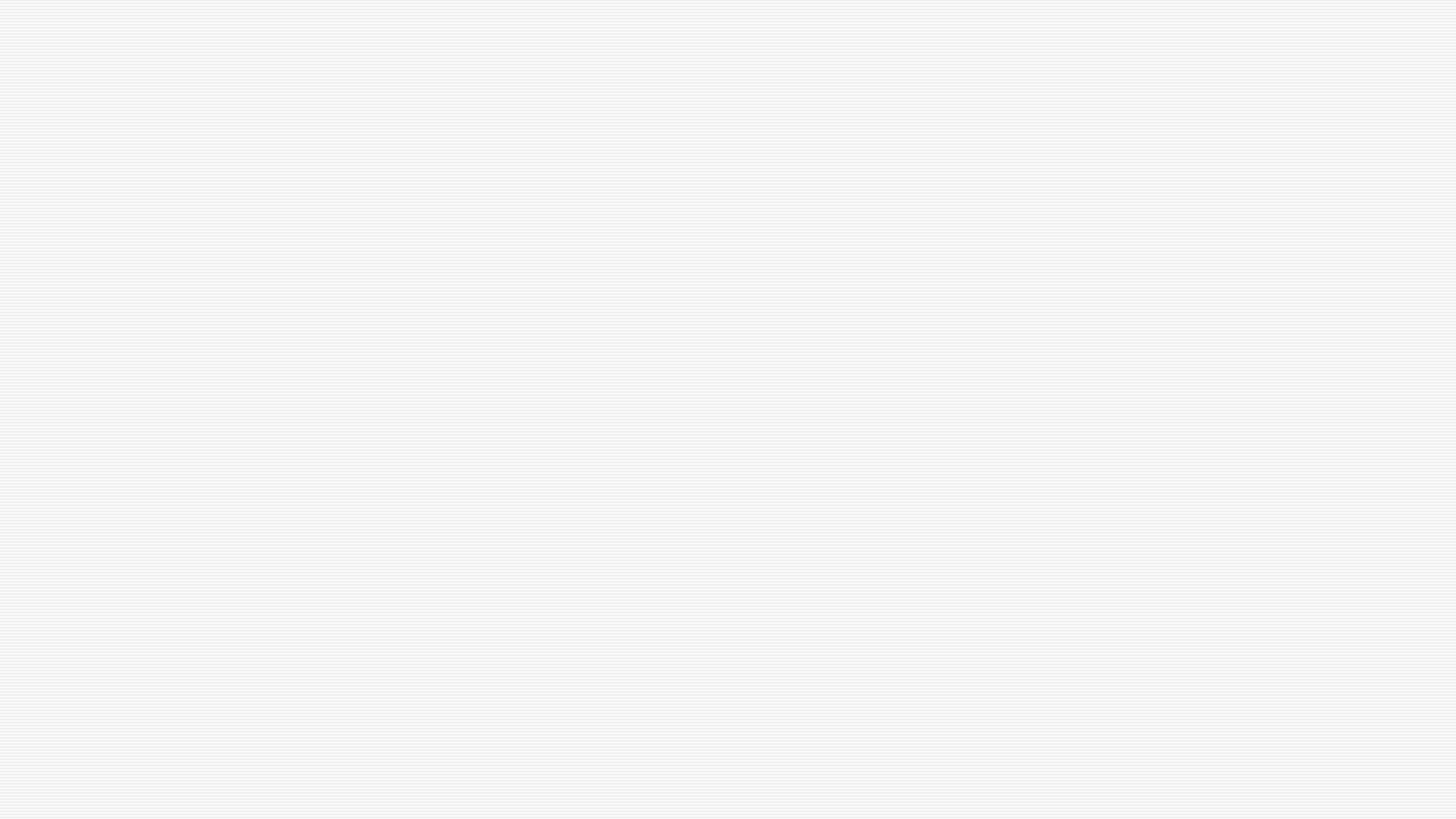 The demon.
And when he saw Jesus from afar, he ran and fell down before him.  v. 6
And crying out with a loud voice, he said, “What have you to do with me, Jesus, Son of the Most High God? I adjure you by God, do not torment me.”  v 7
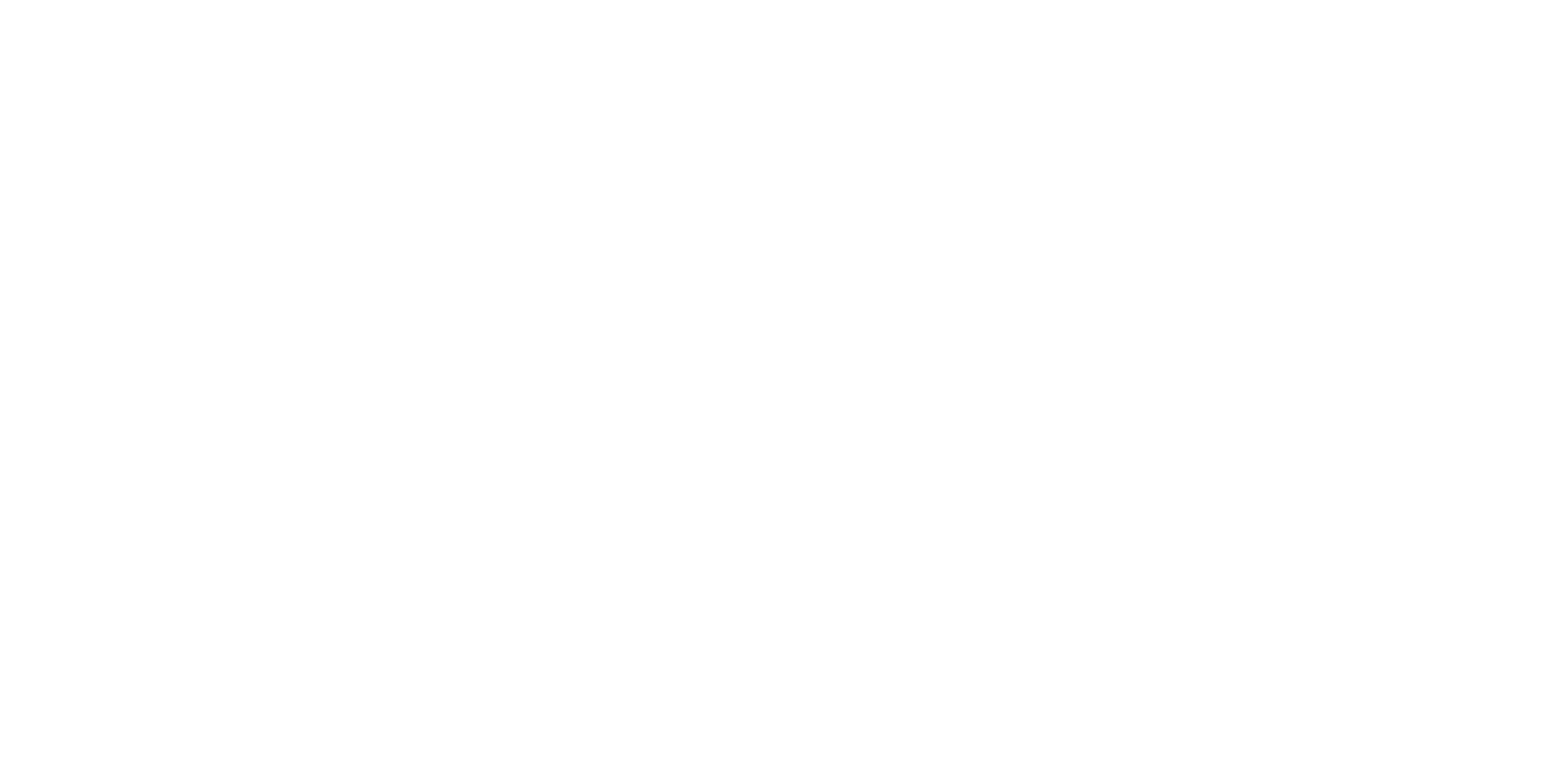 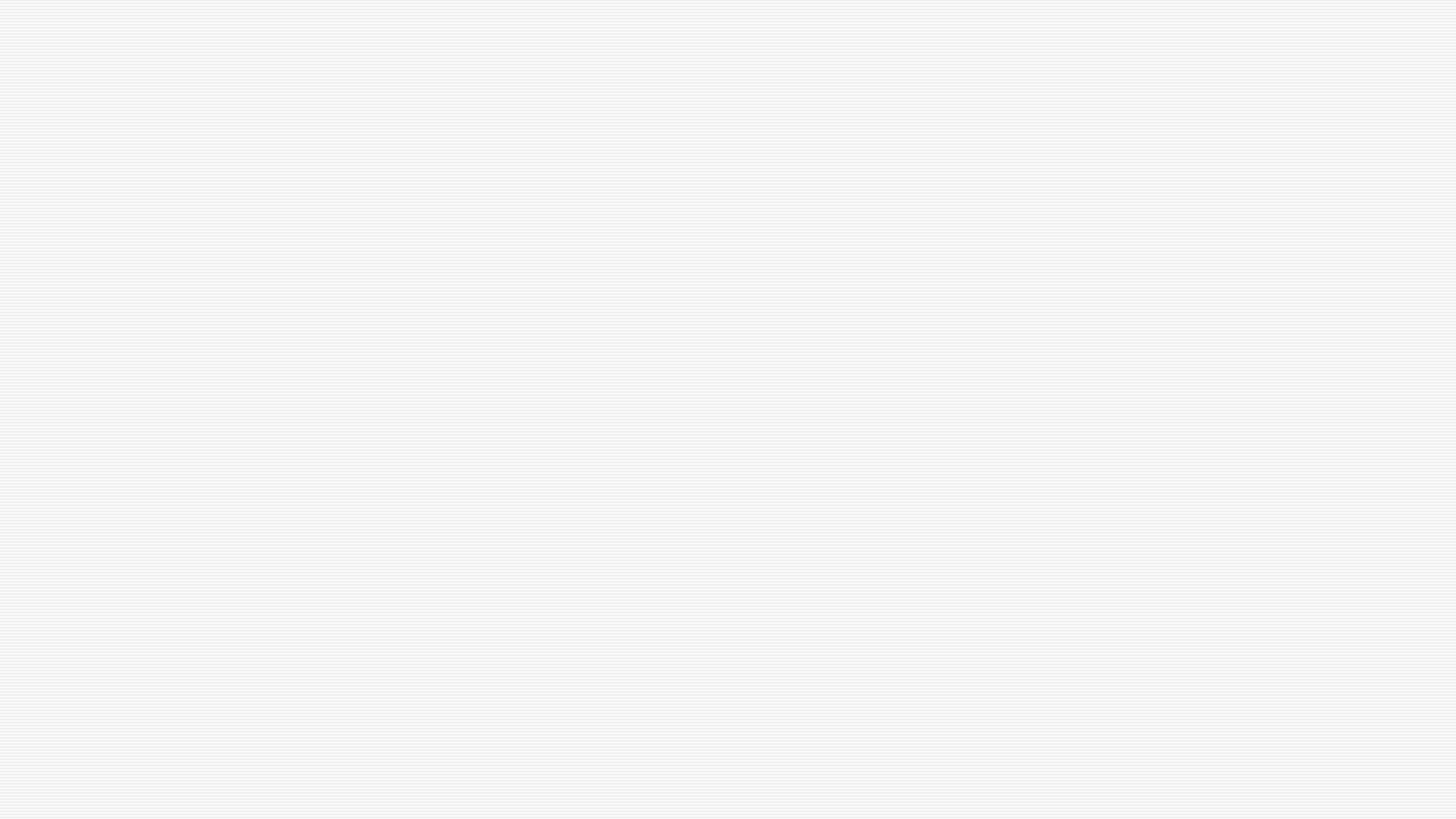 The pigs.
And the unclean spirits came out and entered the pigs; and the herd, numbering about two thousand, rushed down the steep bank into the sea and drowned in the sea.  v 13
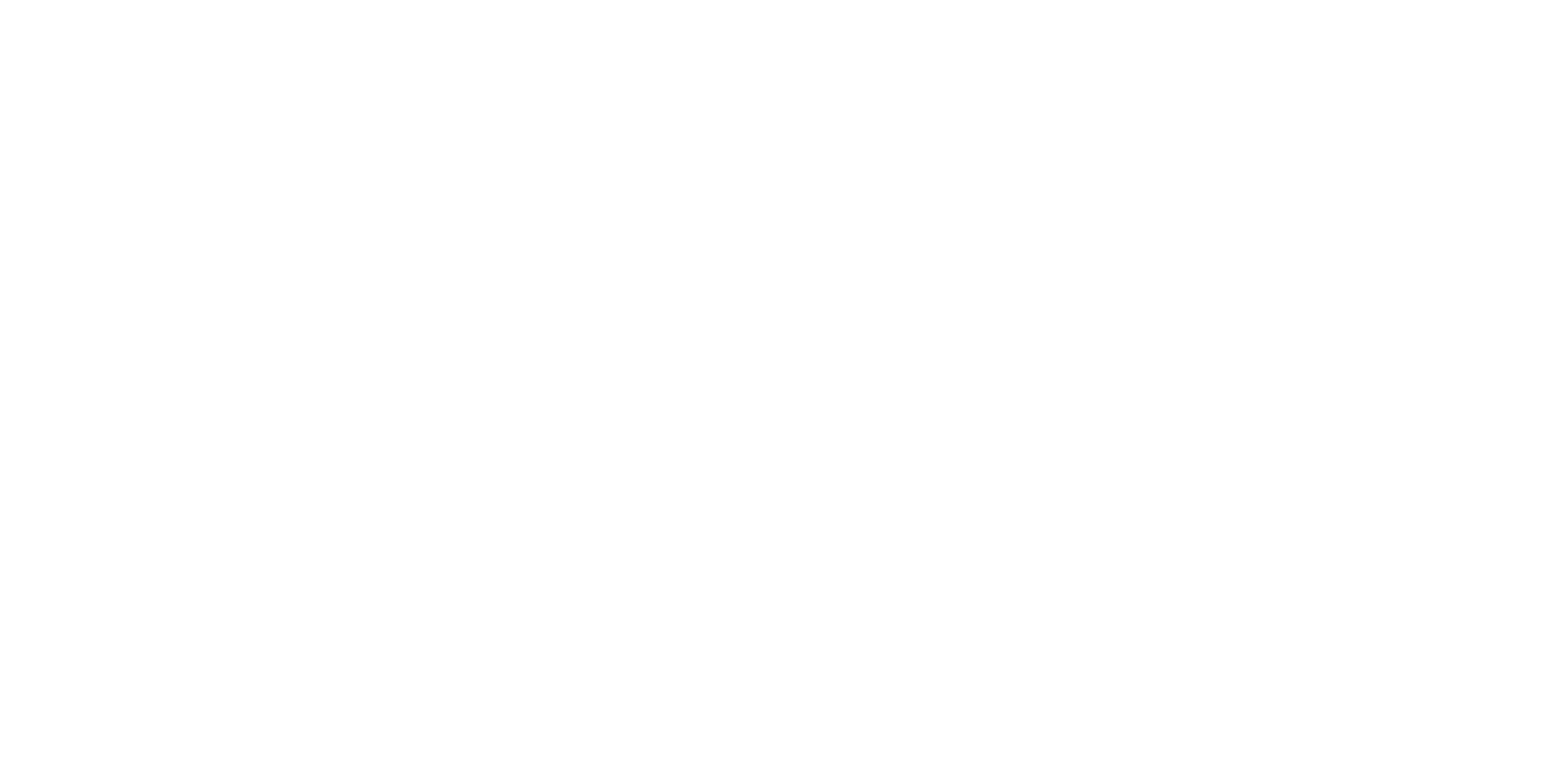 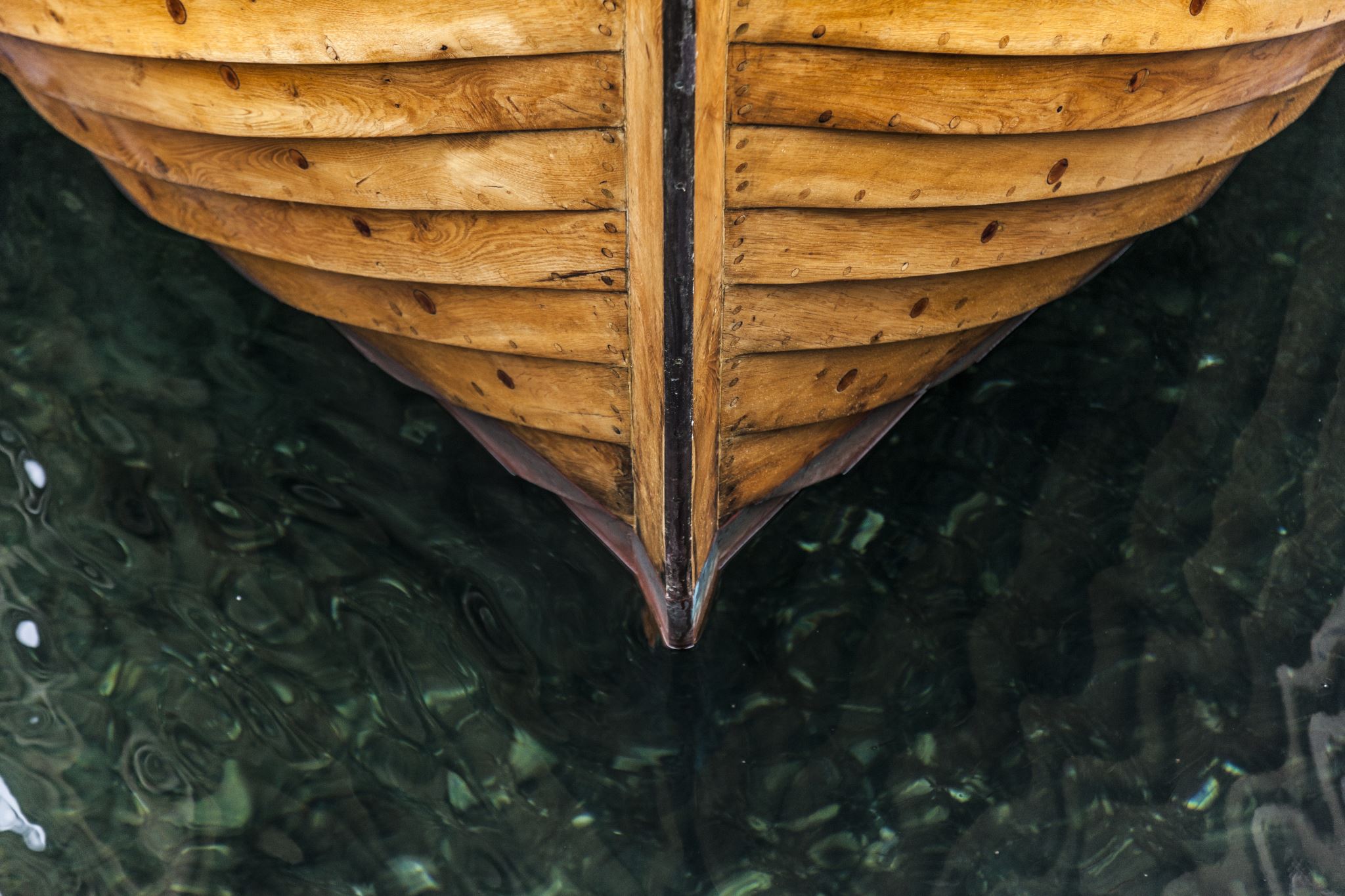 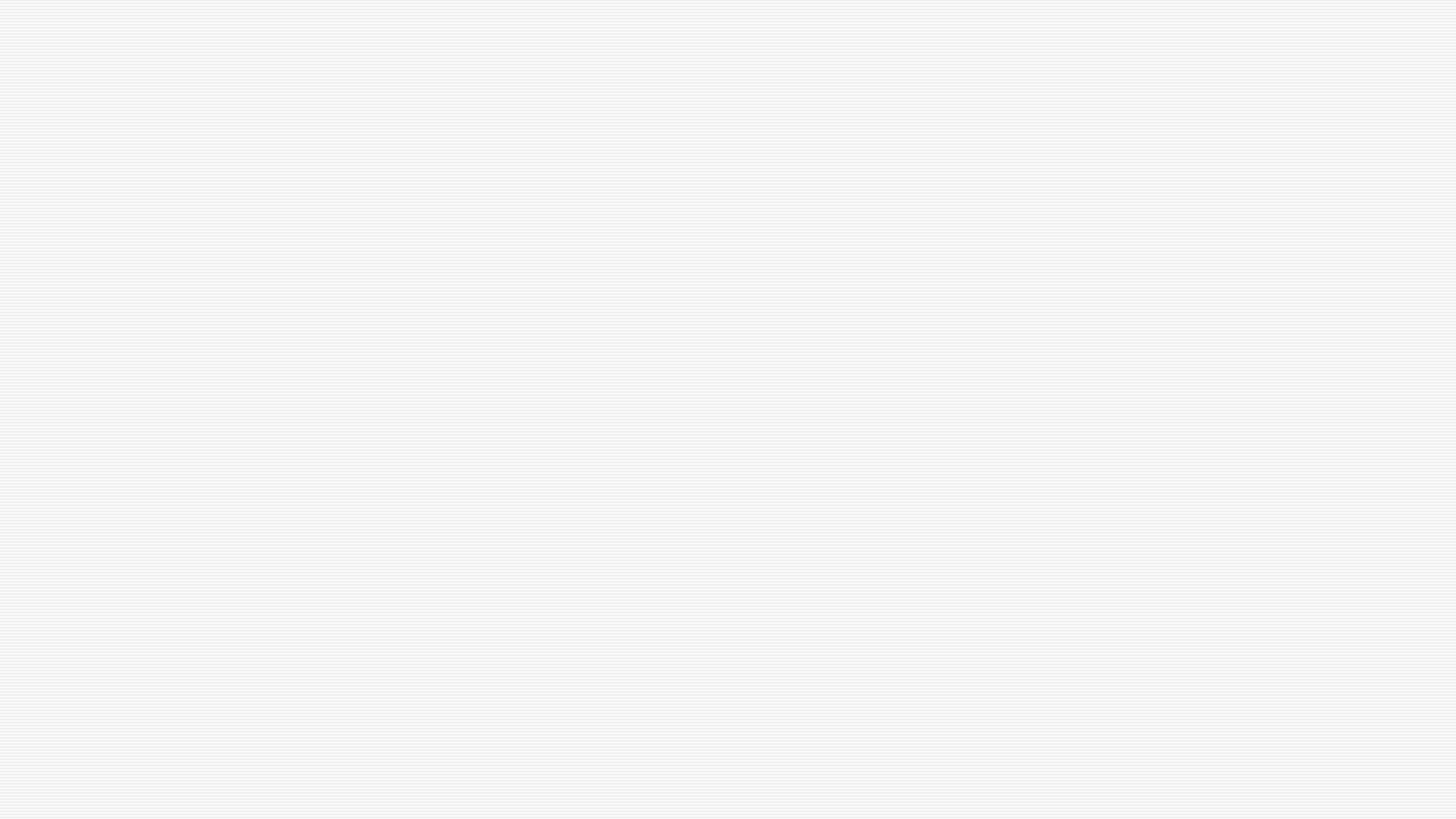 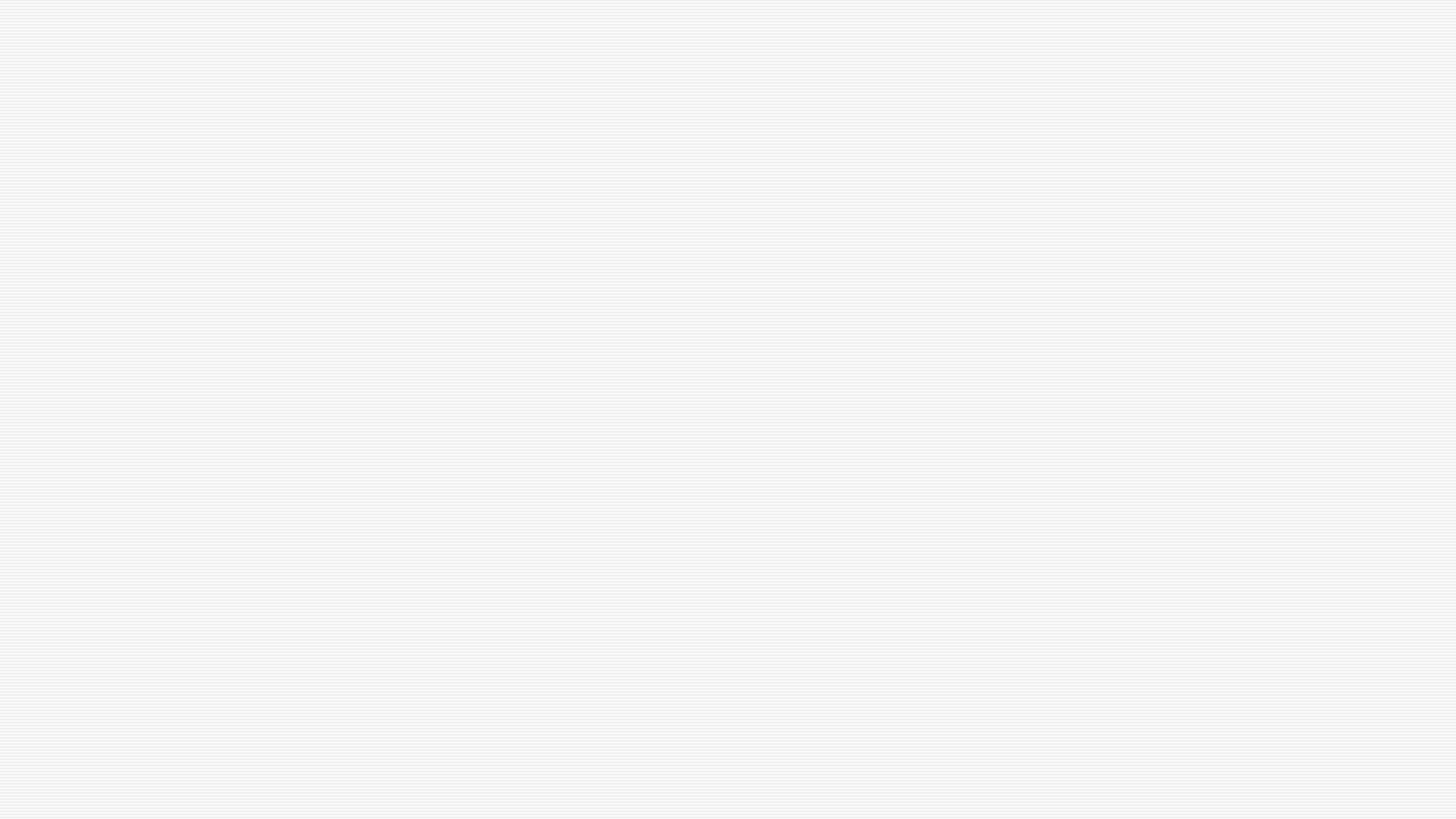 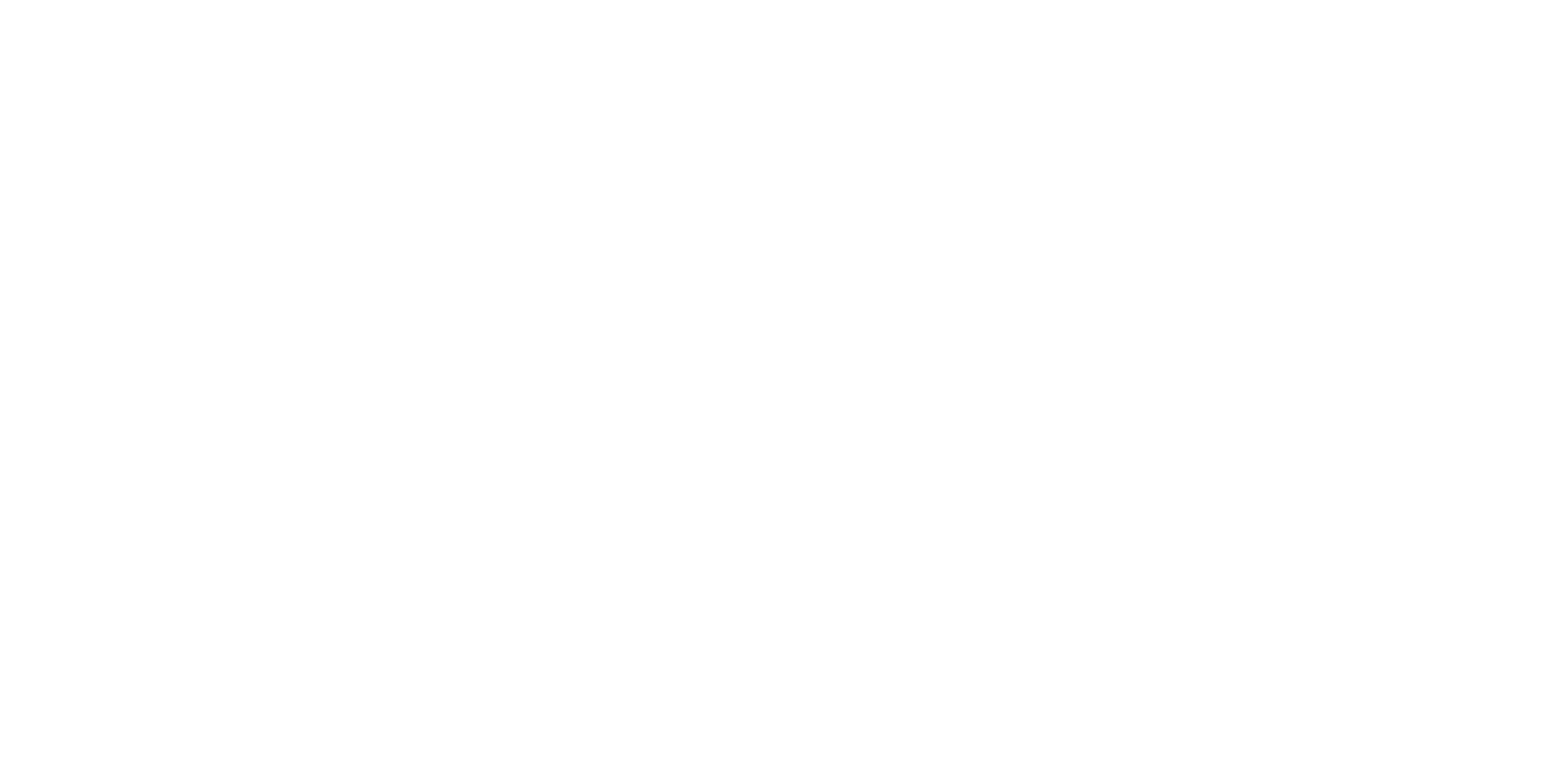 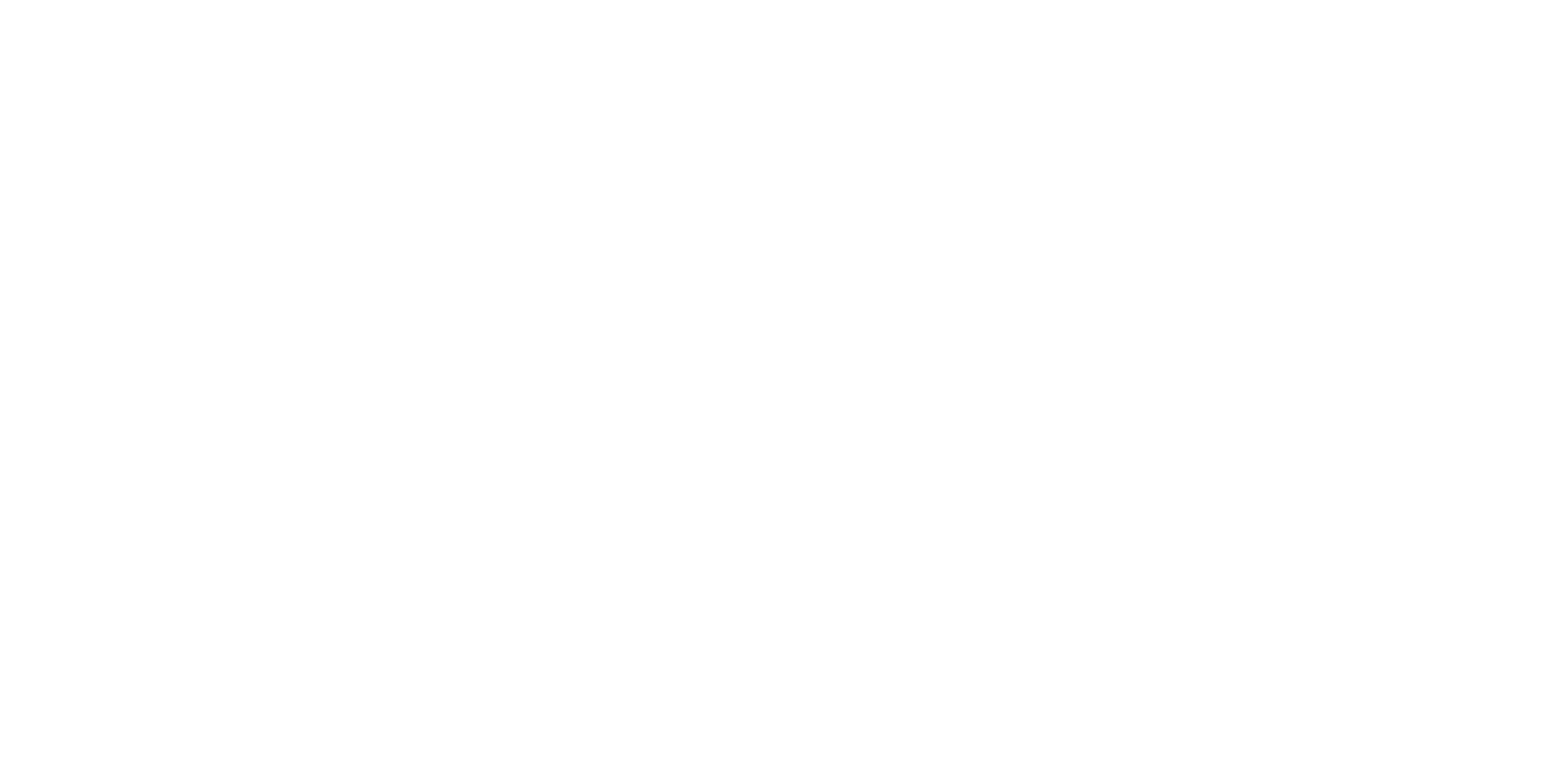 Mark 5:14-20
z
The Impact
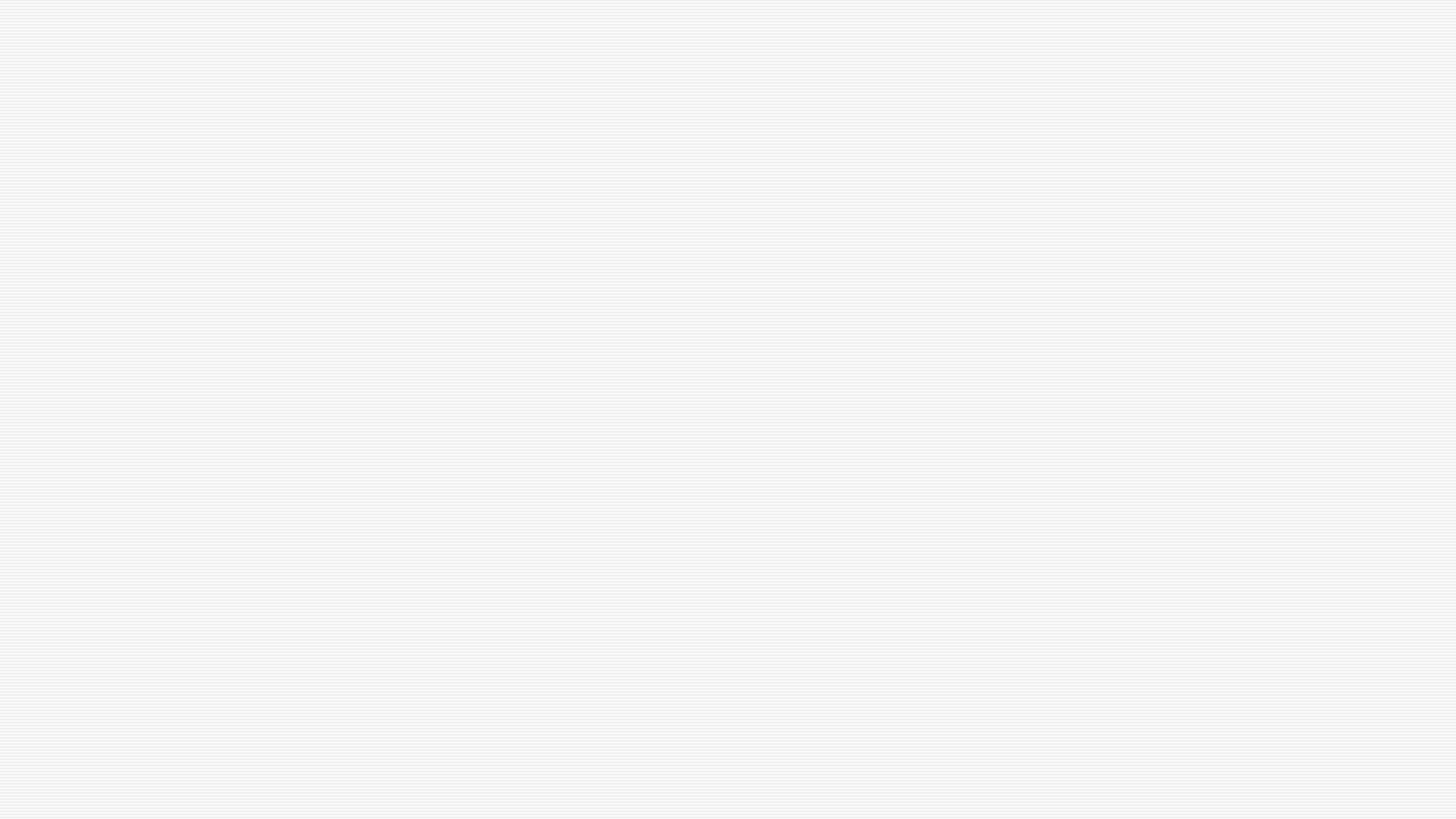 The people.
And they came to Jesus and saw the demon-possessed man, the one who had had the legion, sitting there, clothed and in his right mind, and they were afraid.  v 15
And they began to beg Jesus to depart from their region.  v 17
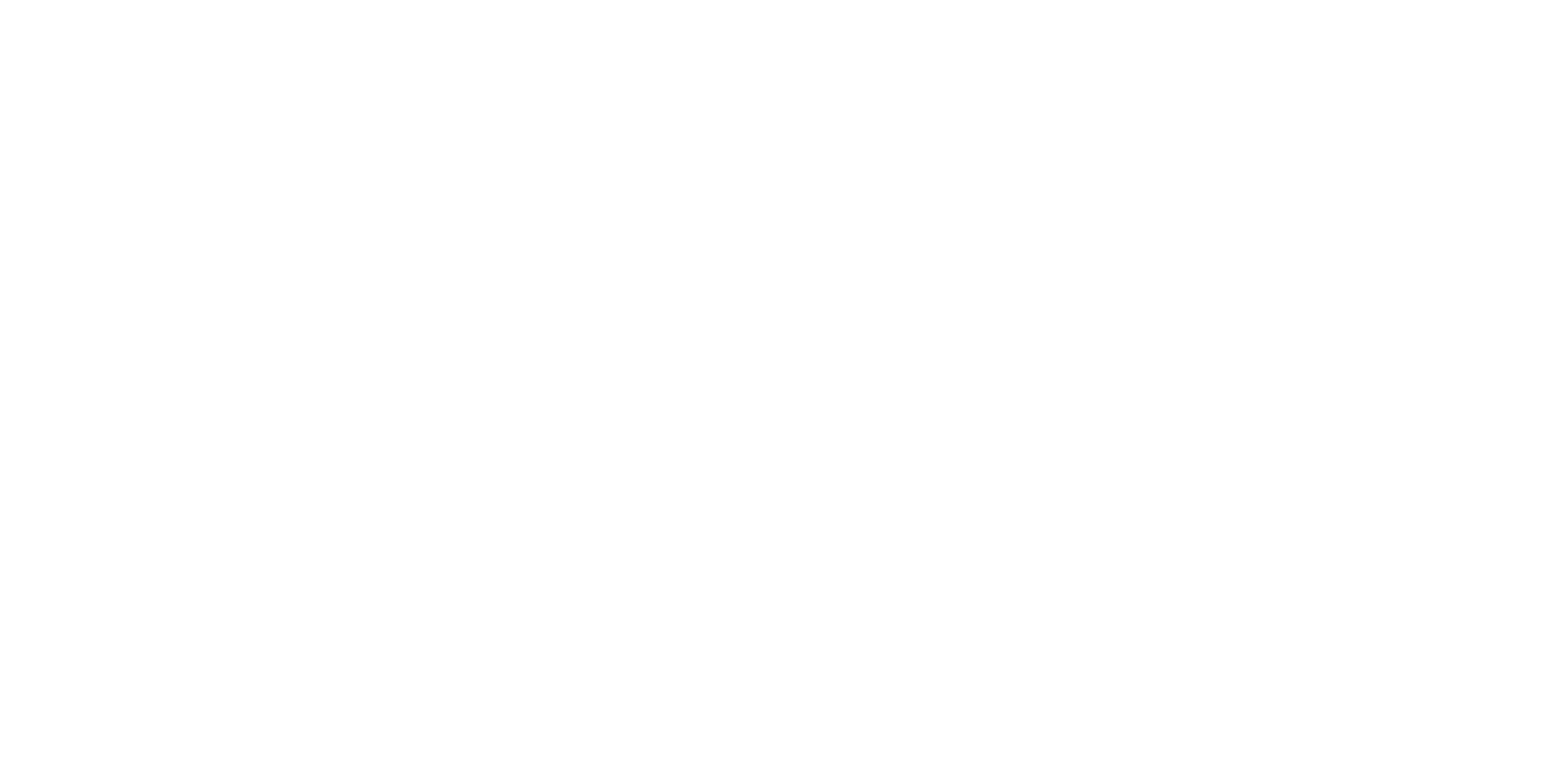 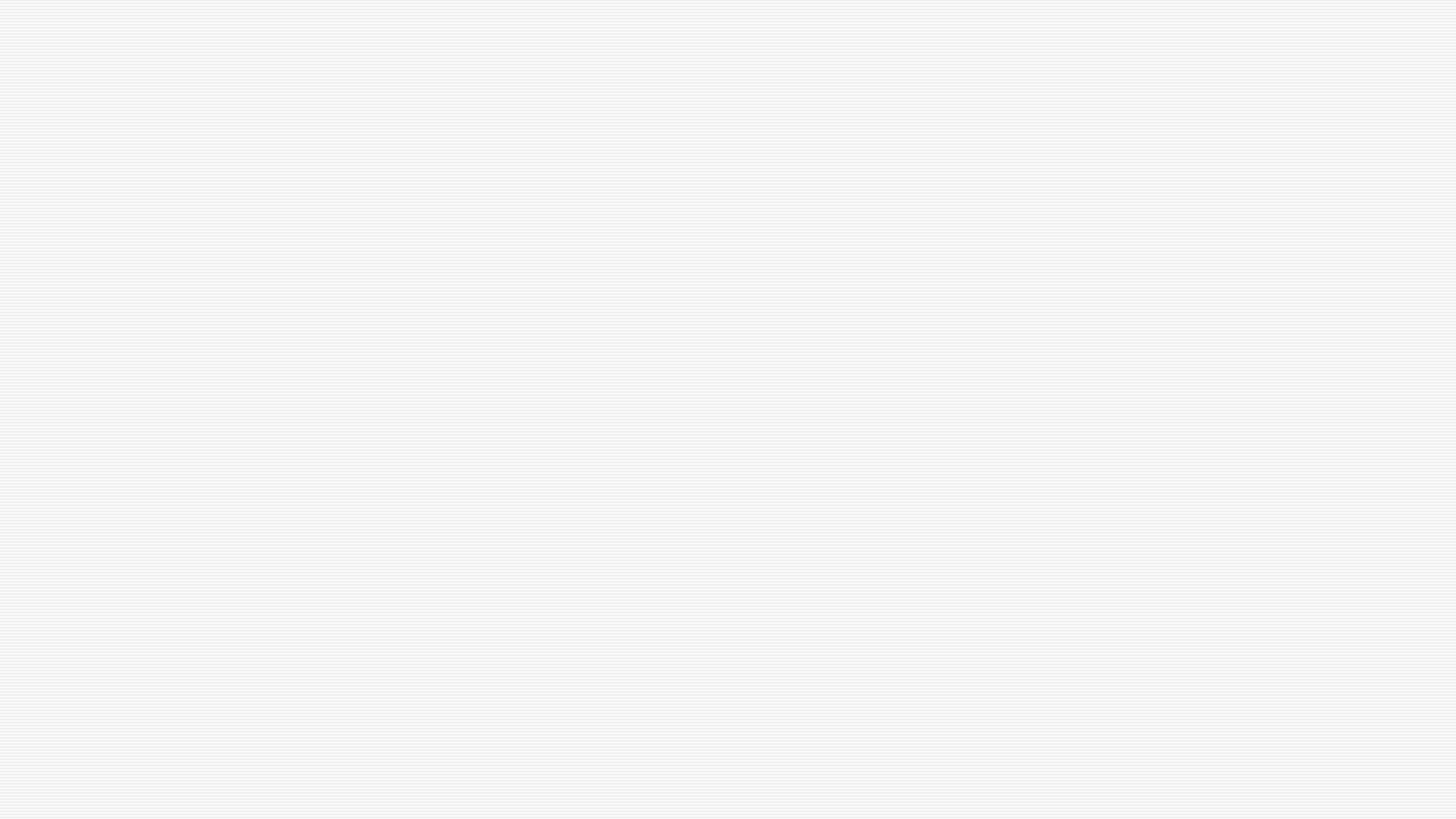 The man.
As he was getting into the boat, the man who had been possessed with demons begged him that he might be with him.  v 18
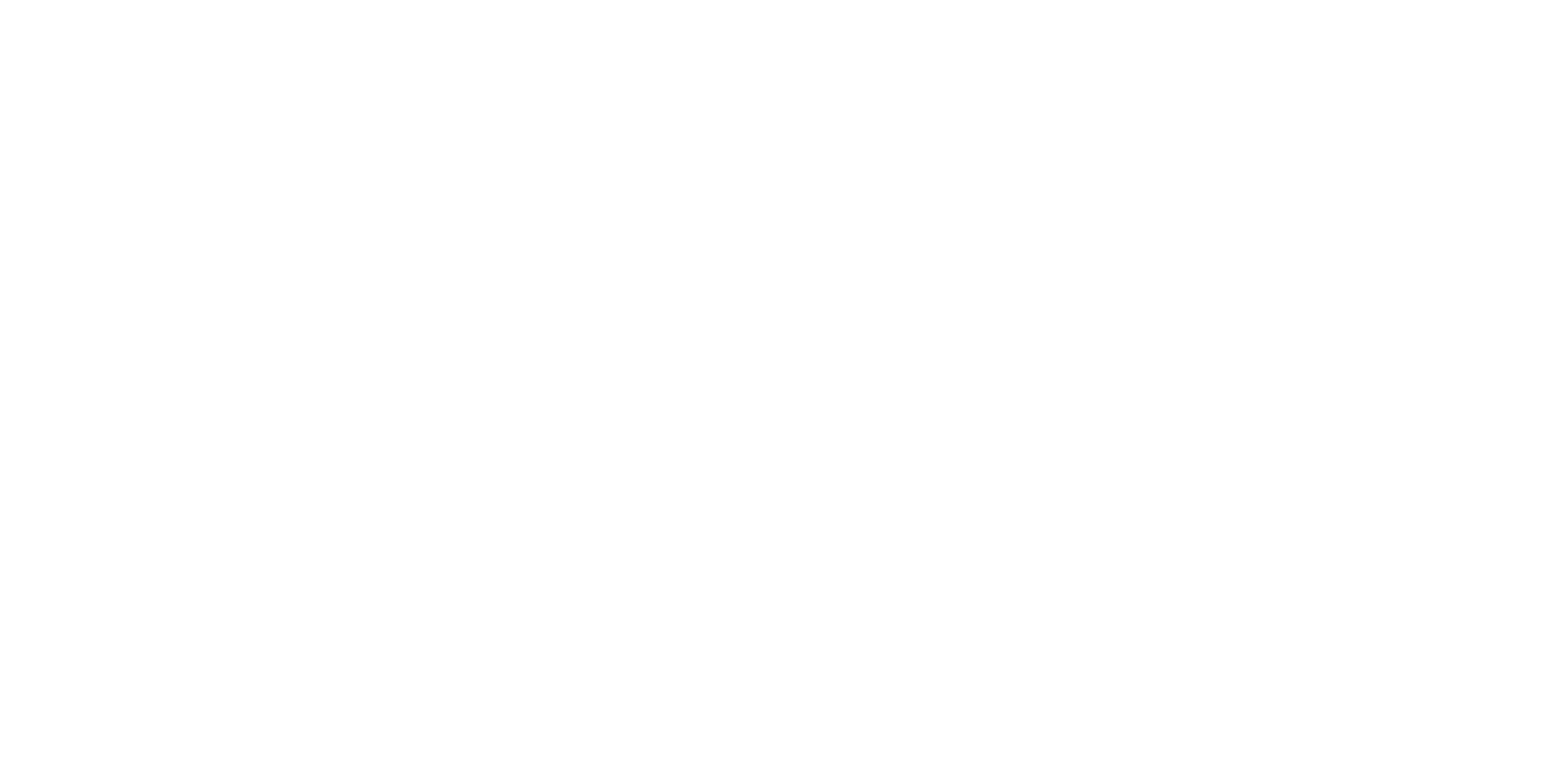 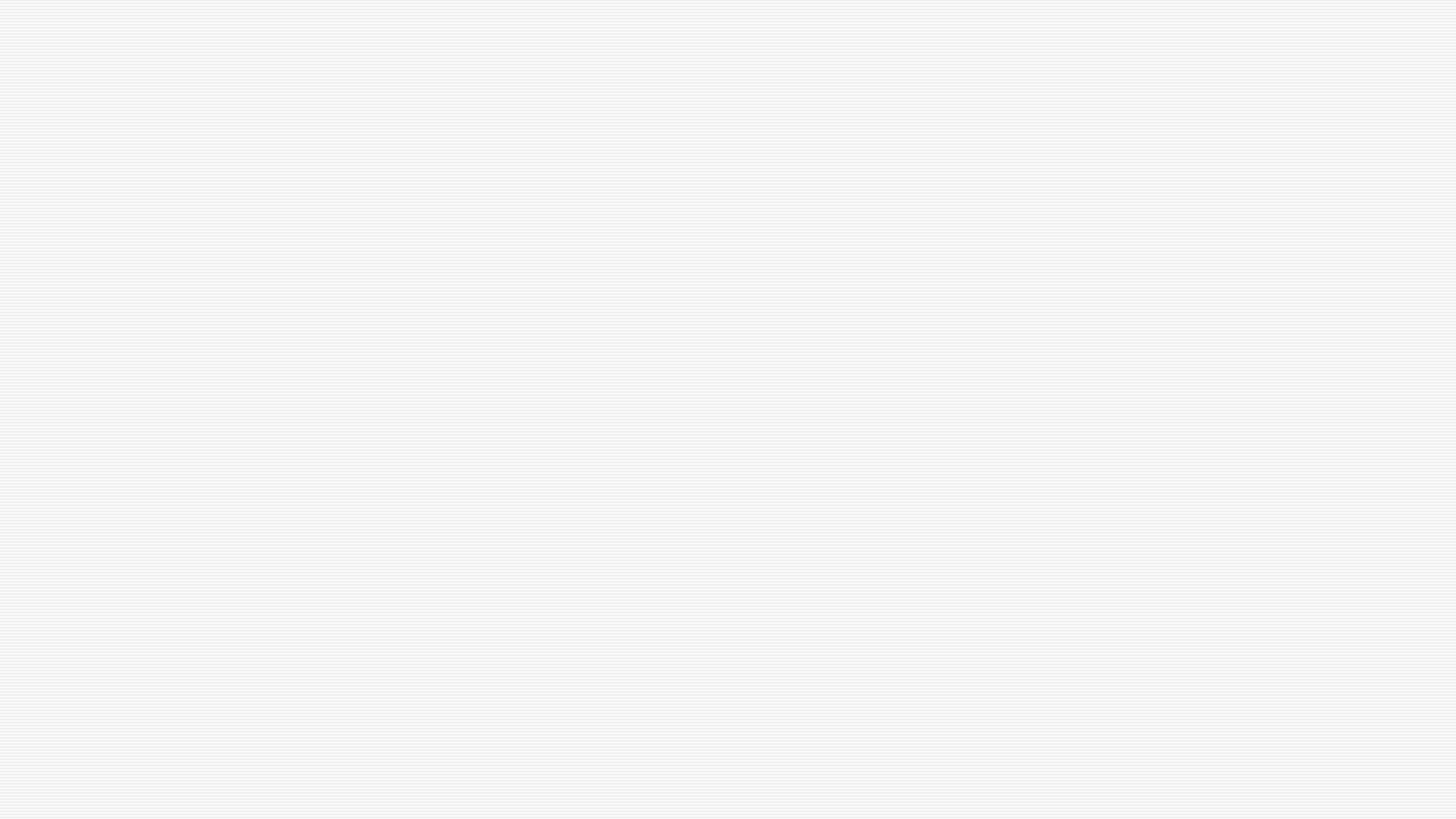 The man.
And he did not permit him but said to him, “Go home to your friends and tell them how much the Lord has done for you, and how he has had mercy on you.”  v 19
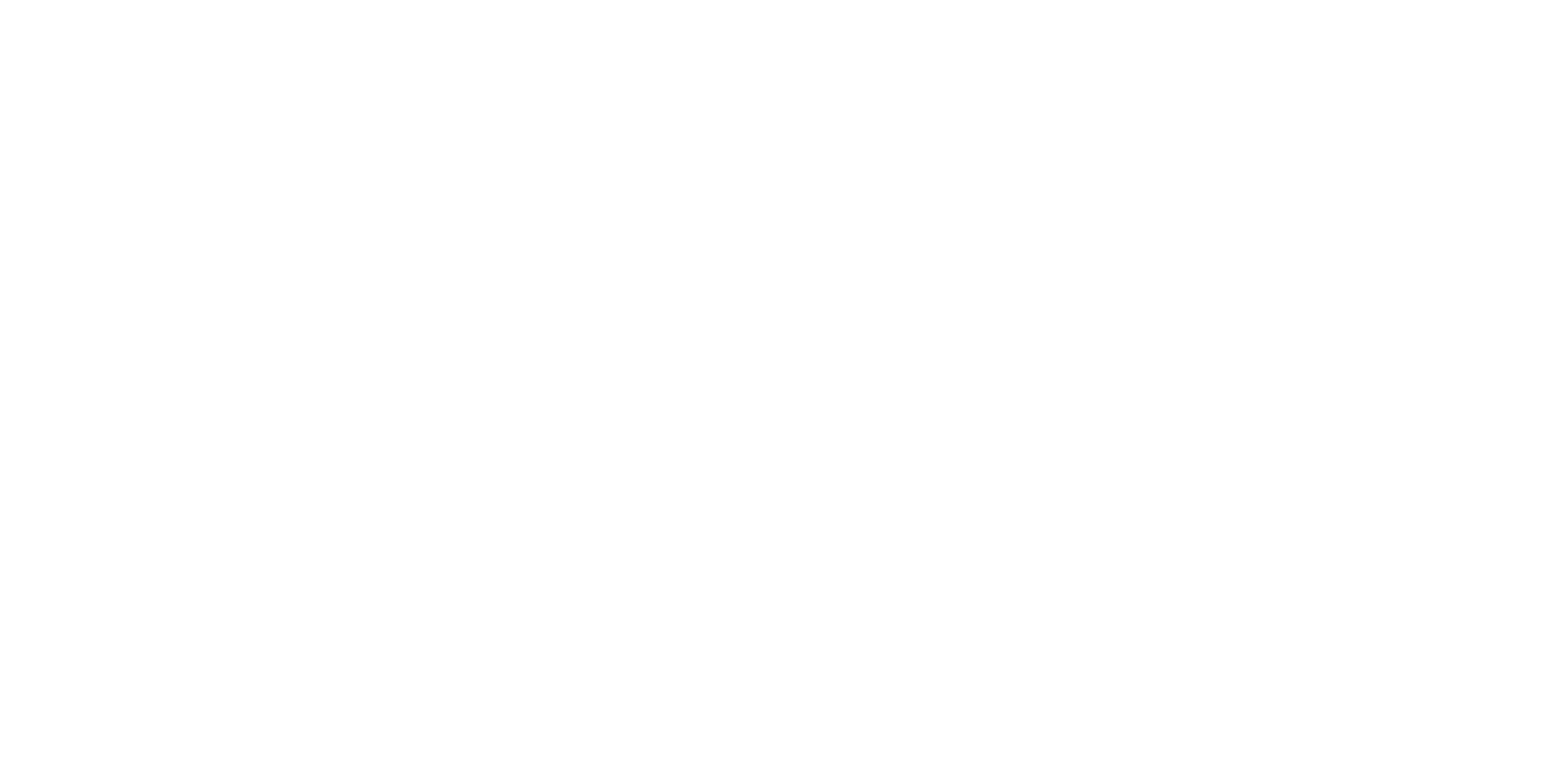 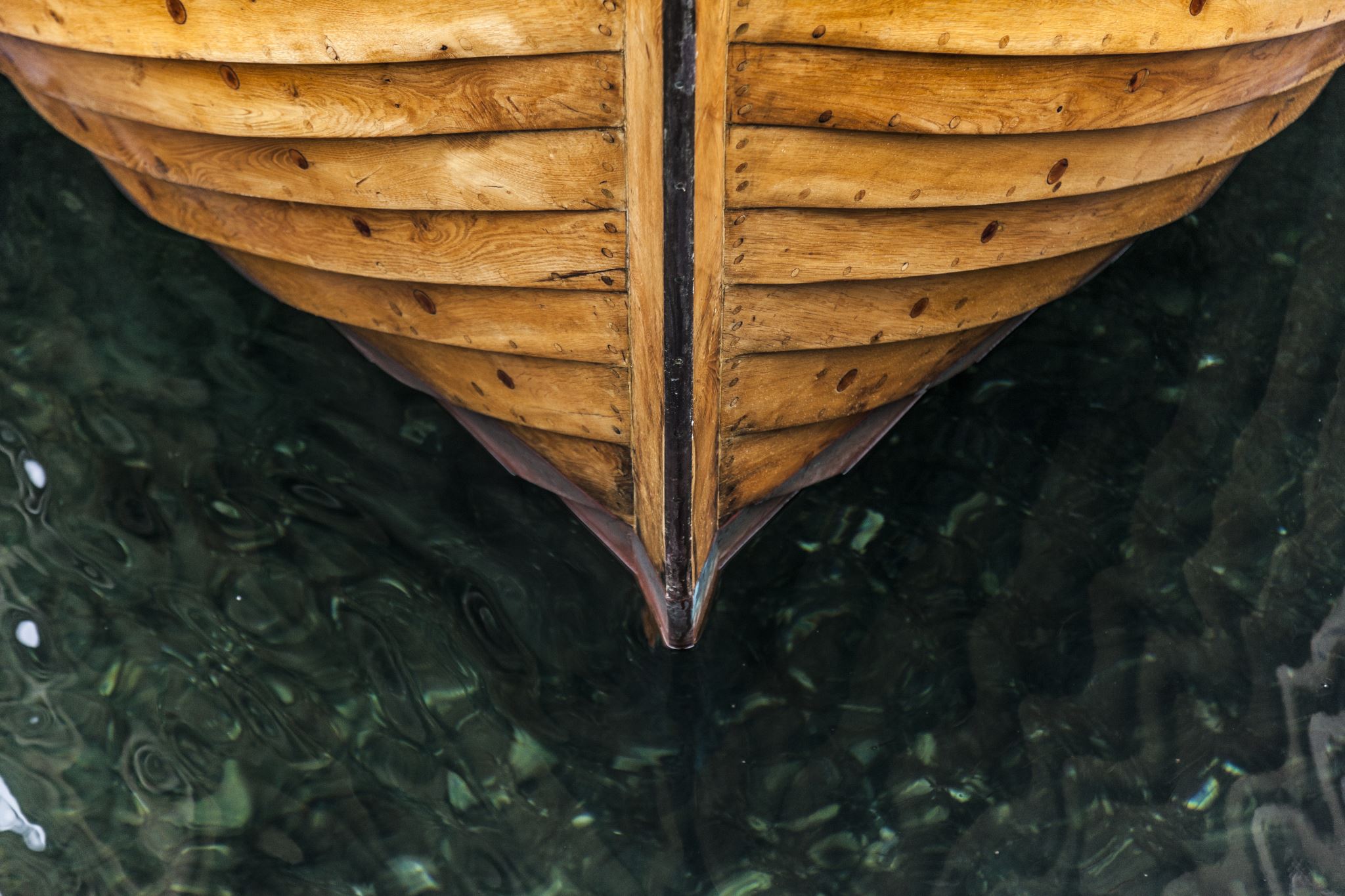 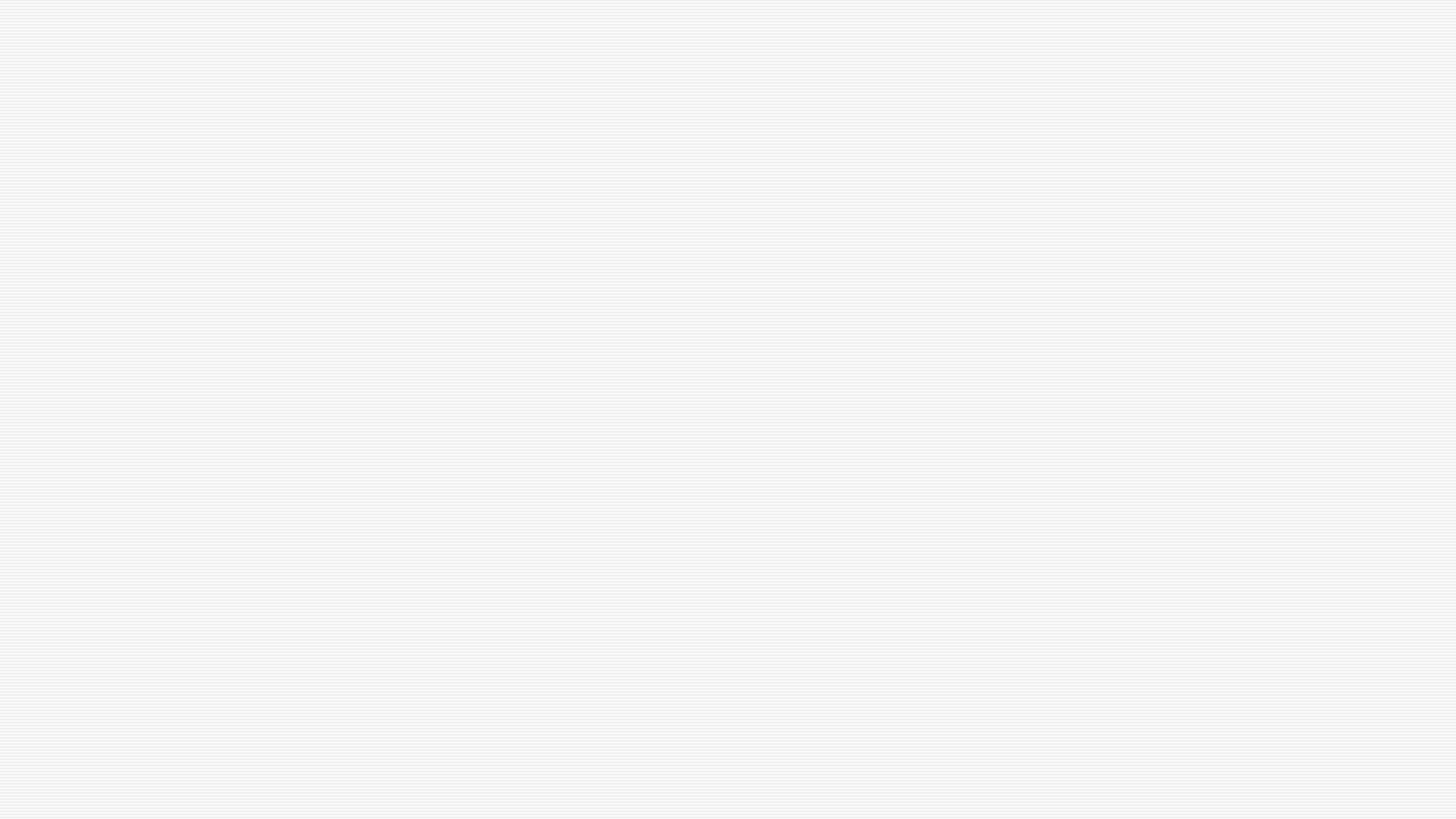 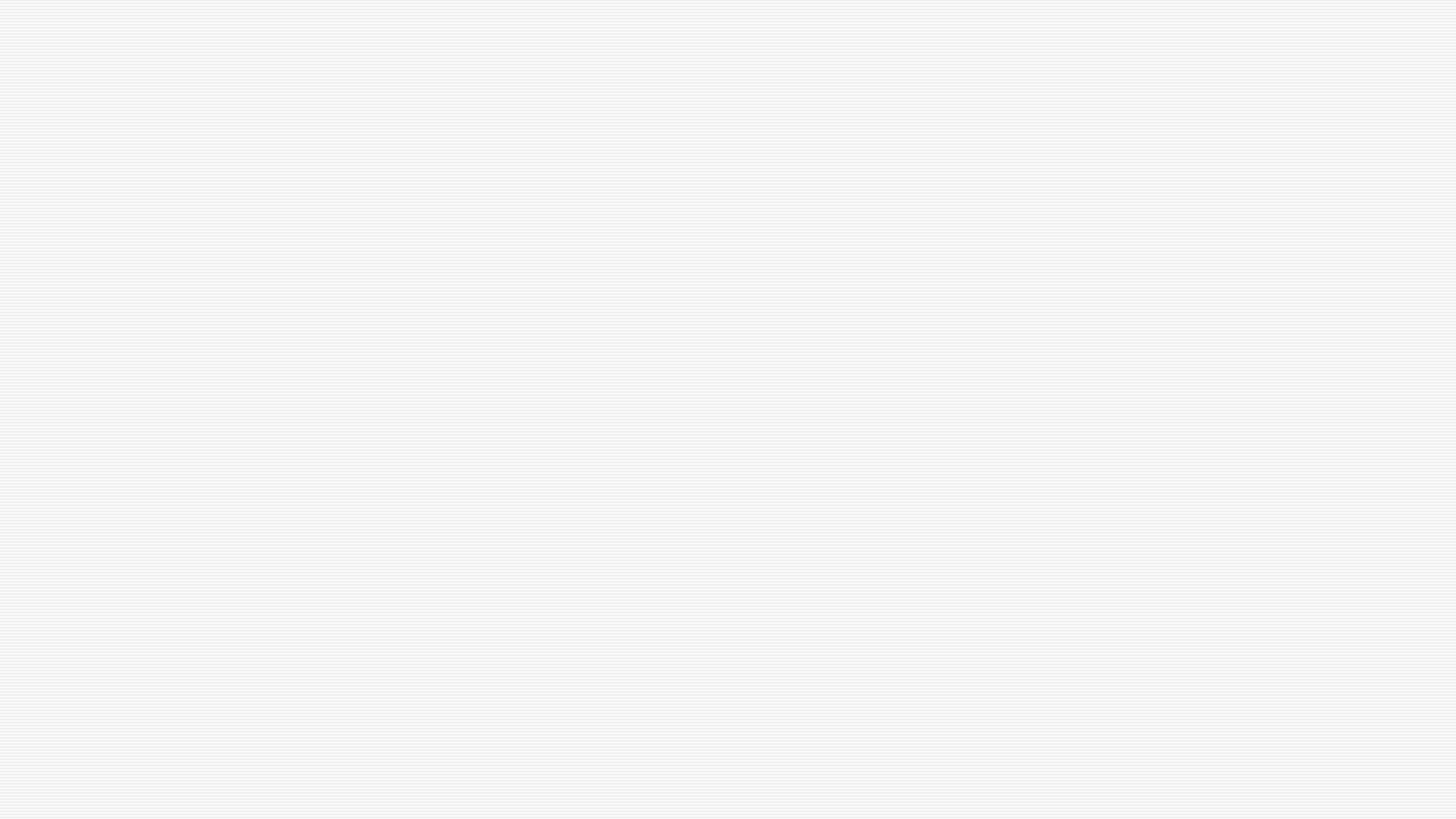 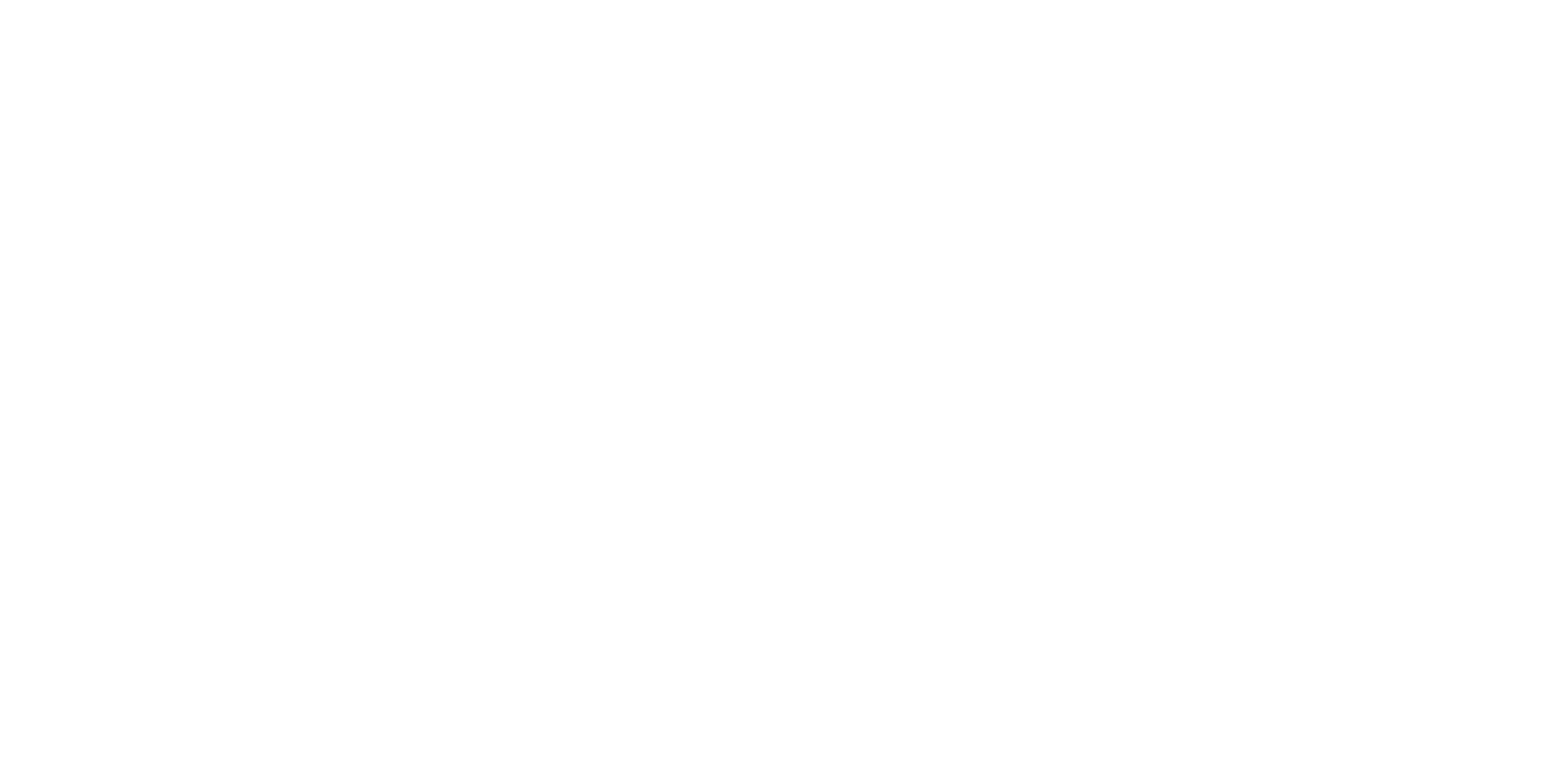 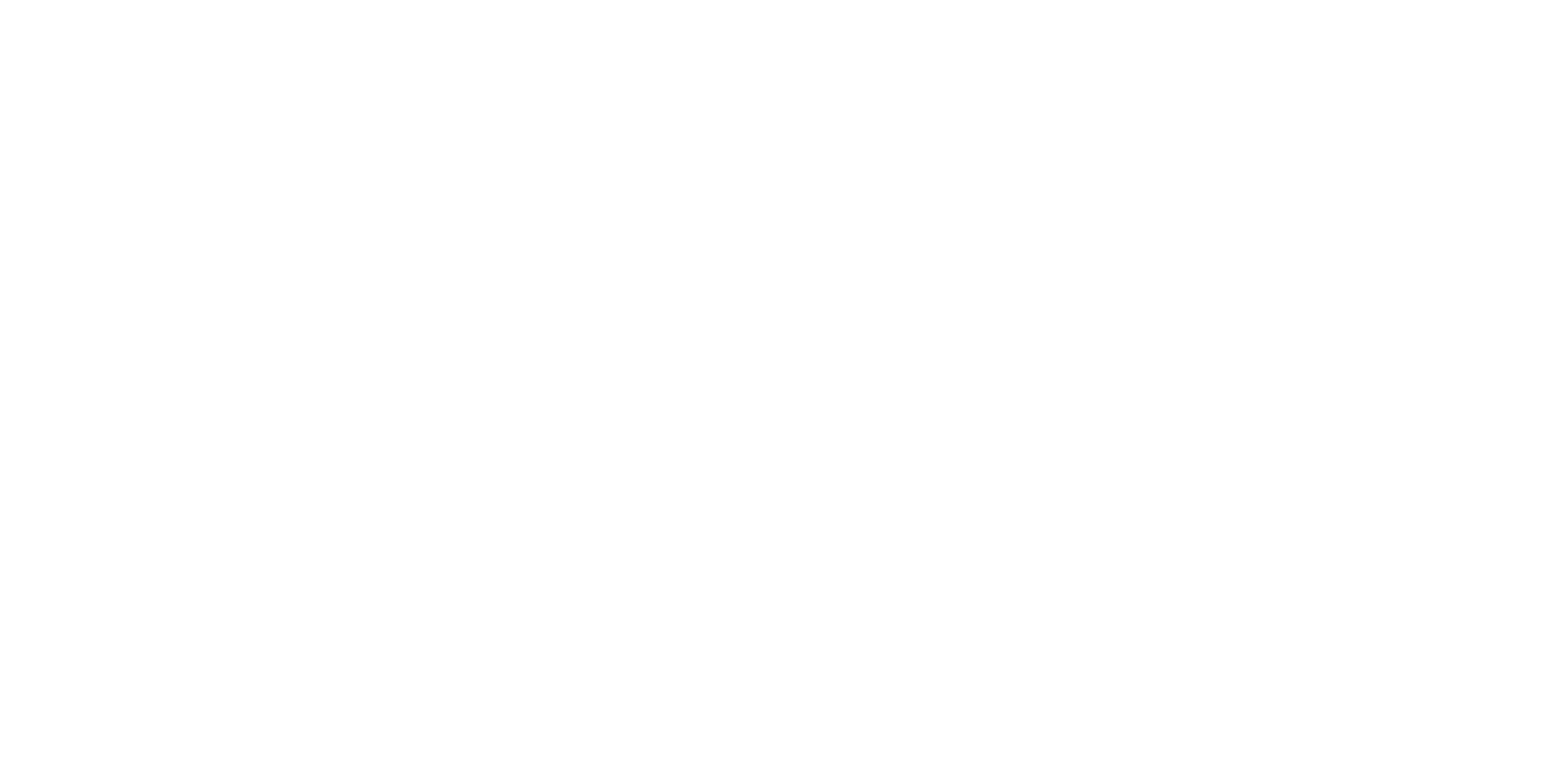 Ephesians
z
The Application
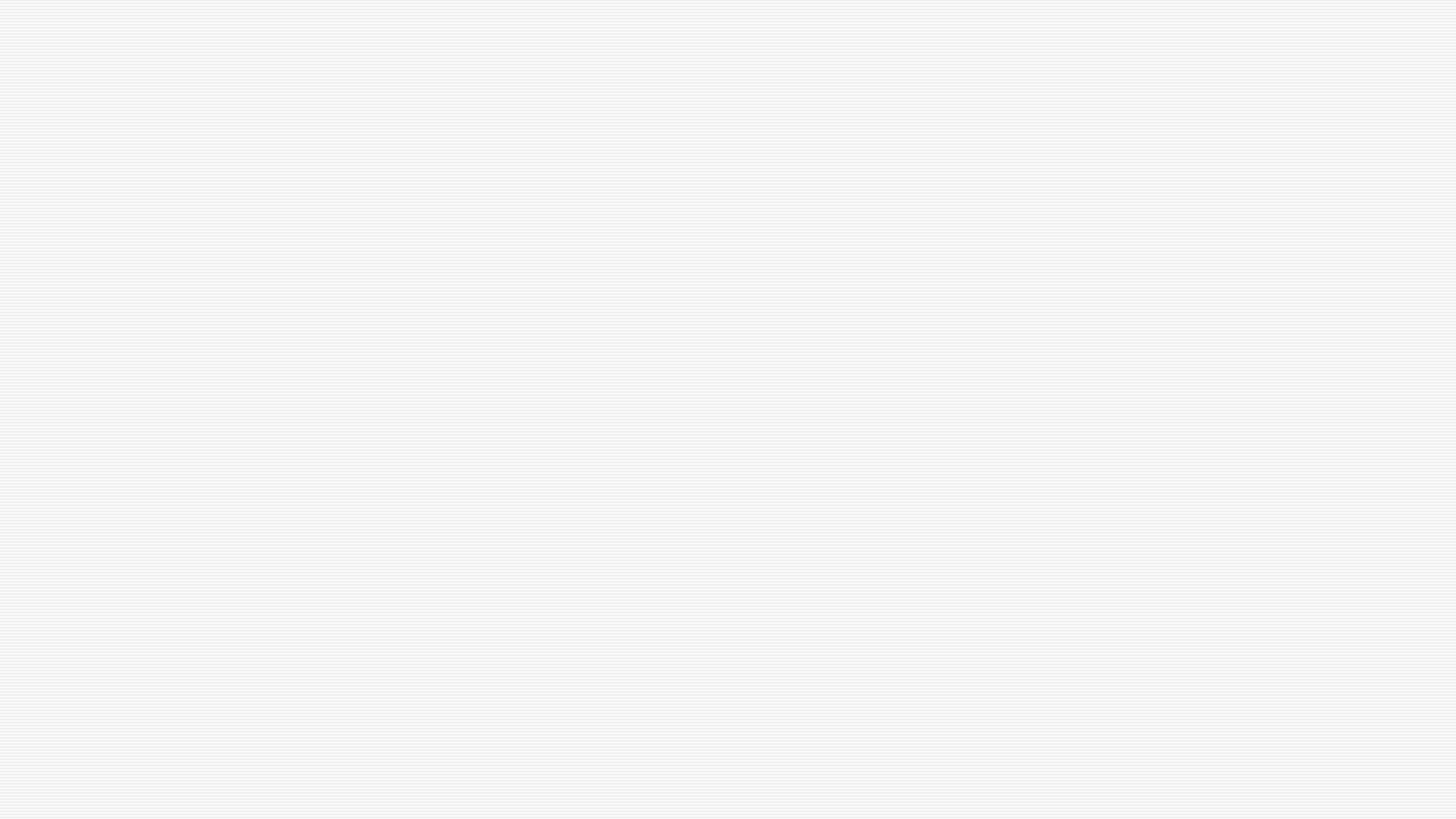 We were tomb dwellers.
And you were dead in the trespasses and sins in which you once walked, following the course of this world, following the prince of the power of the air, the spirit that is now at work in the sons of disobedience… Eph 2:1-2
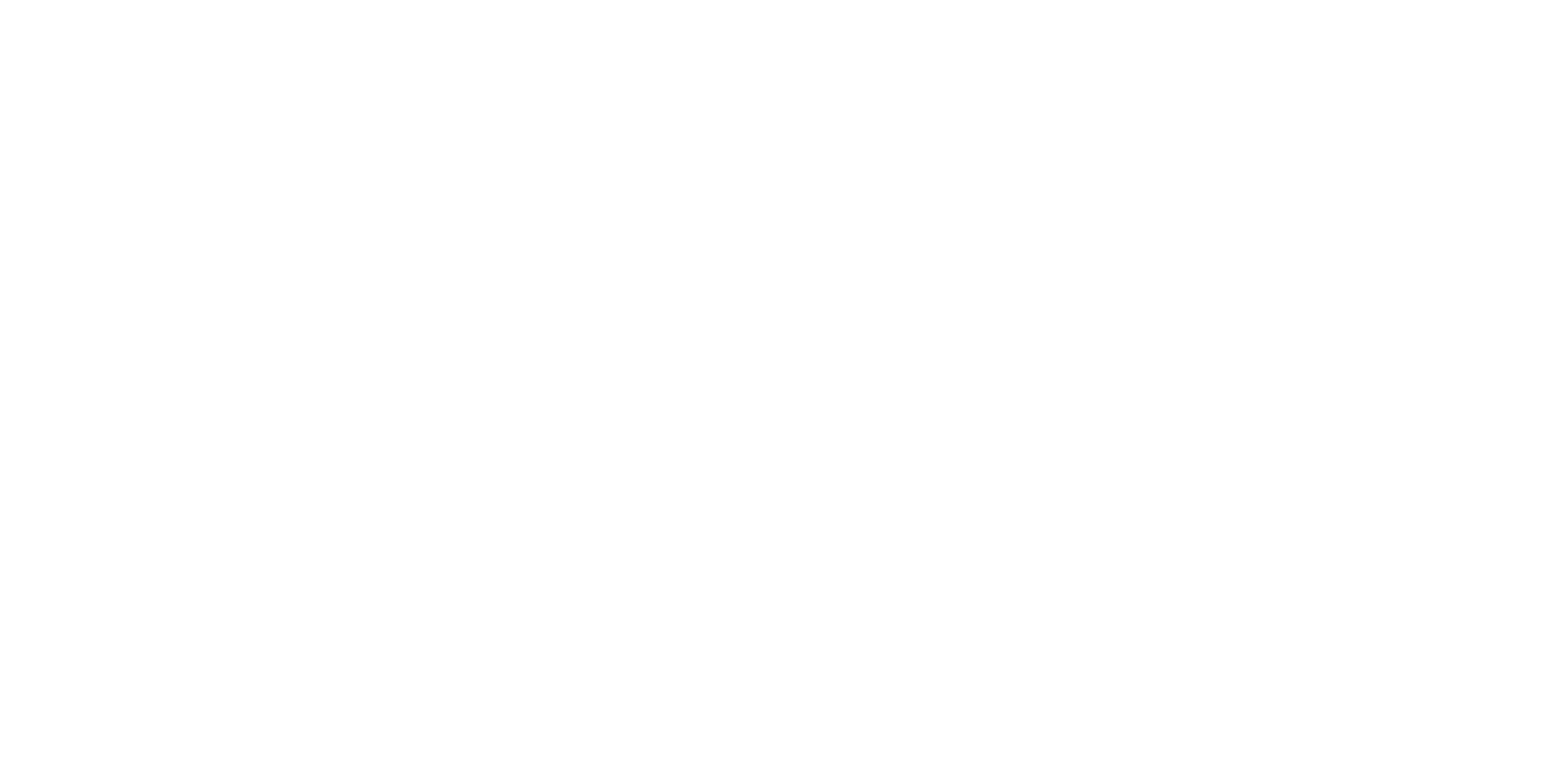 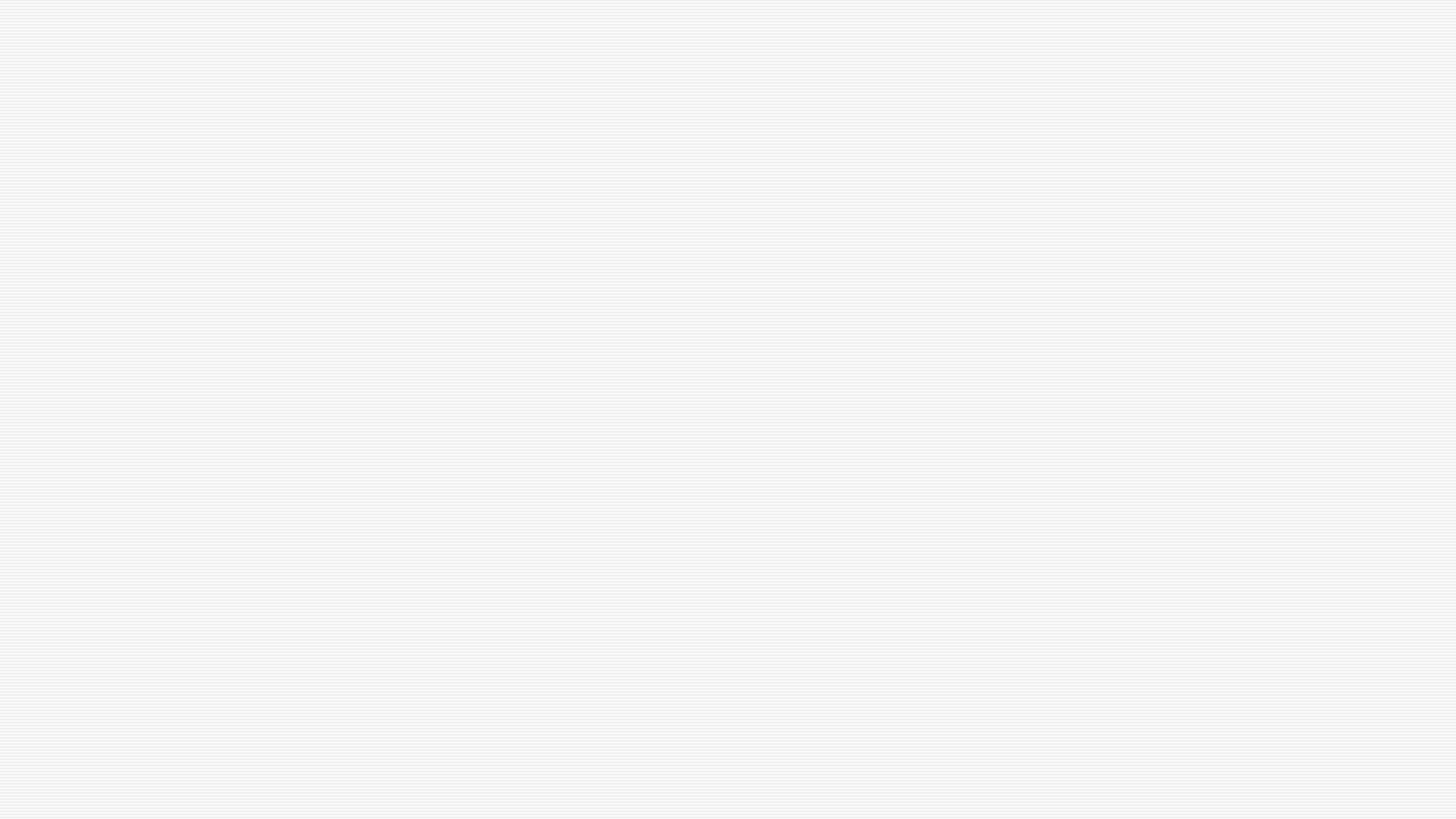 Jesus is above all.
…far above all rule and authority and power and dominion, and above every name that is named, not only in this age but also in the one to come.  Eph 1:21
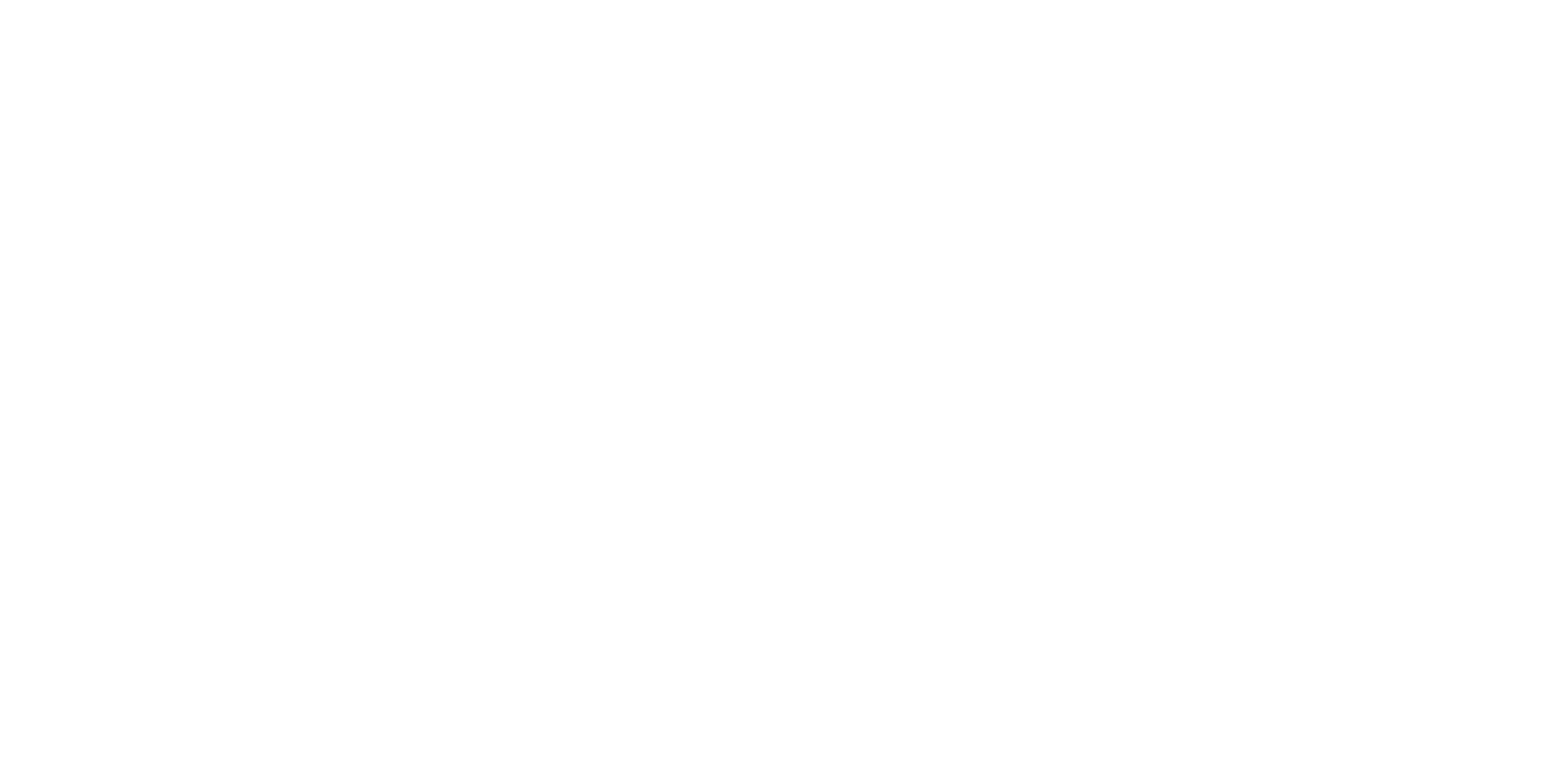 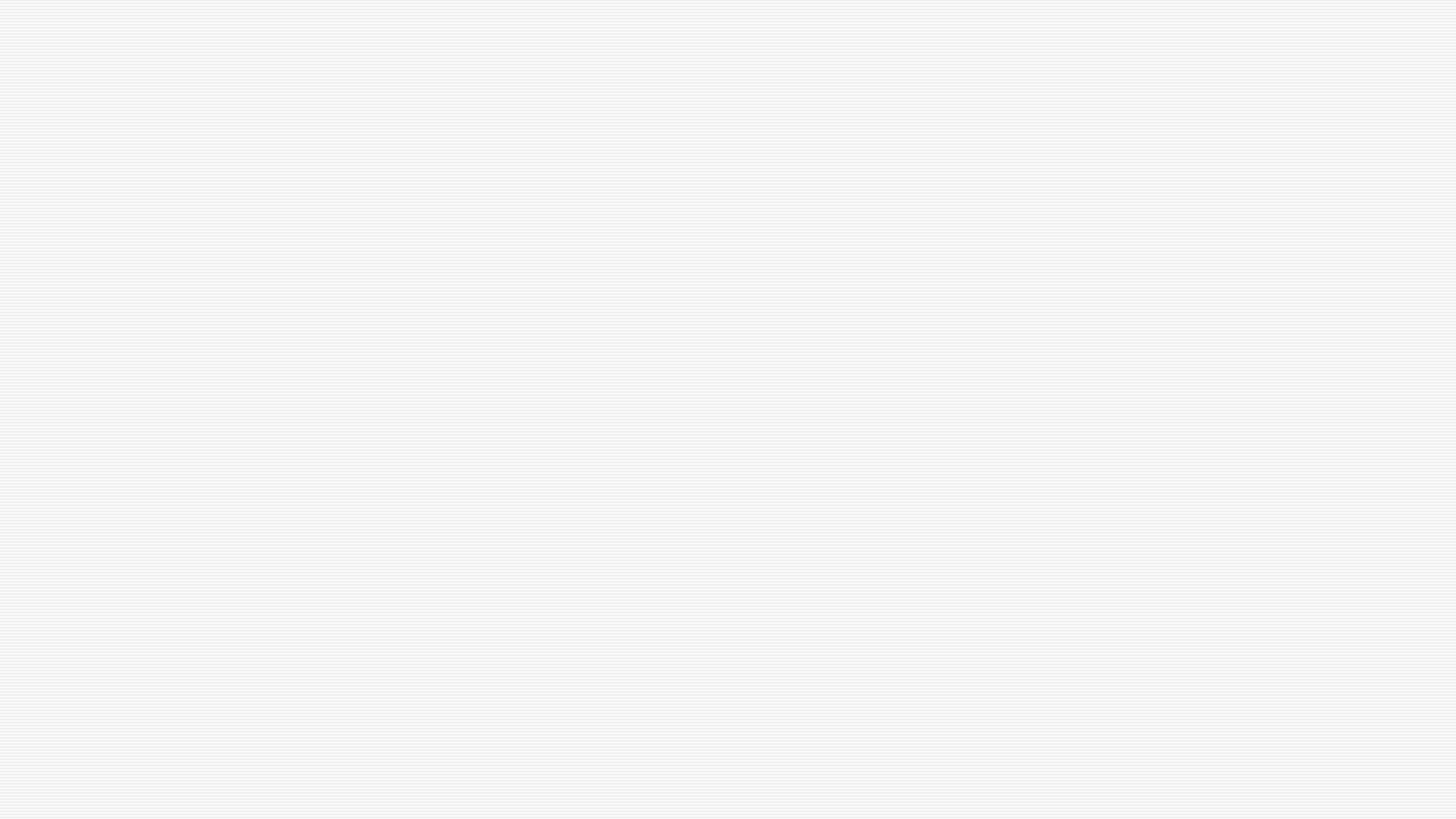 Jesus is above all.
And he put all things under his feet and gave him as head over all things to the church, which is his body, the fullness of him who fills all in all.  Eph 1:22-23
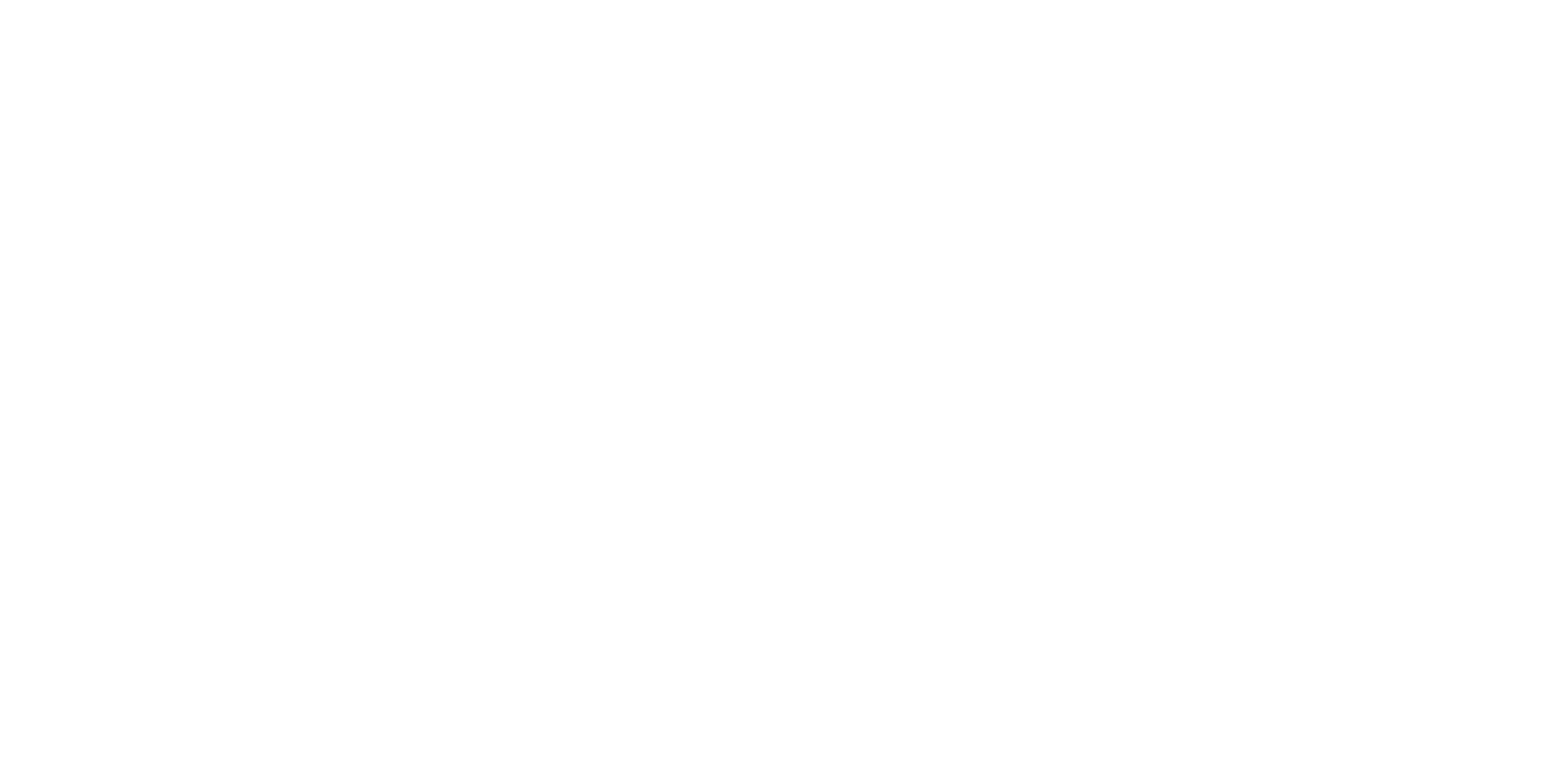 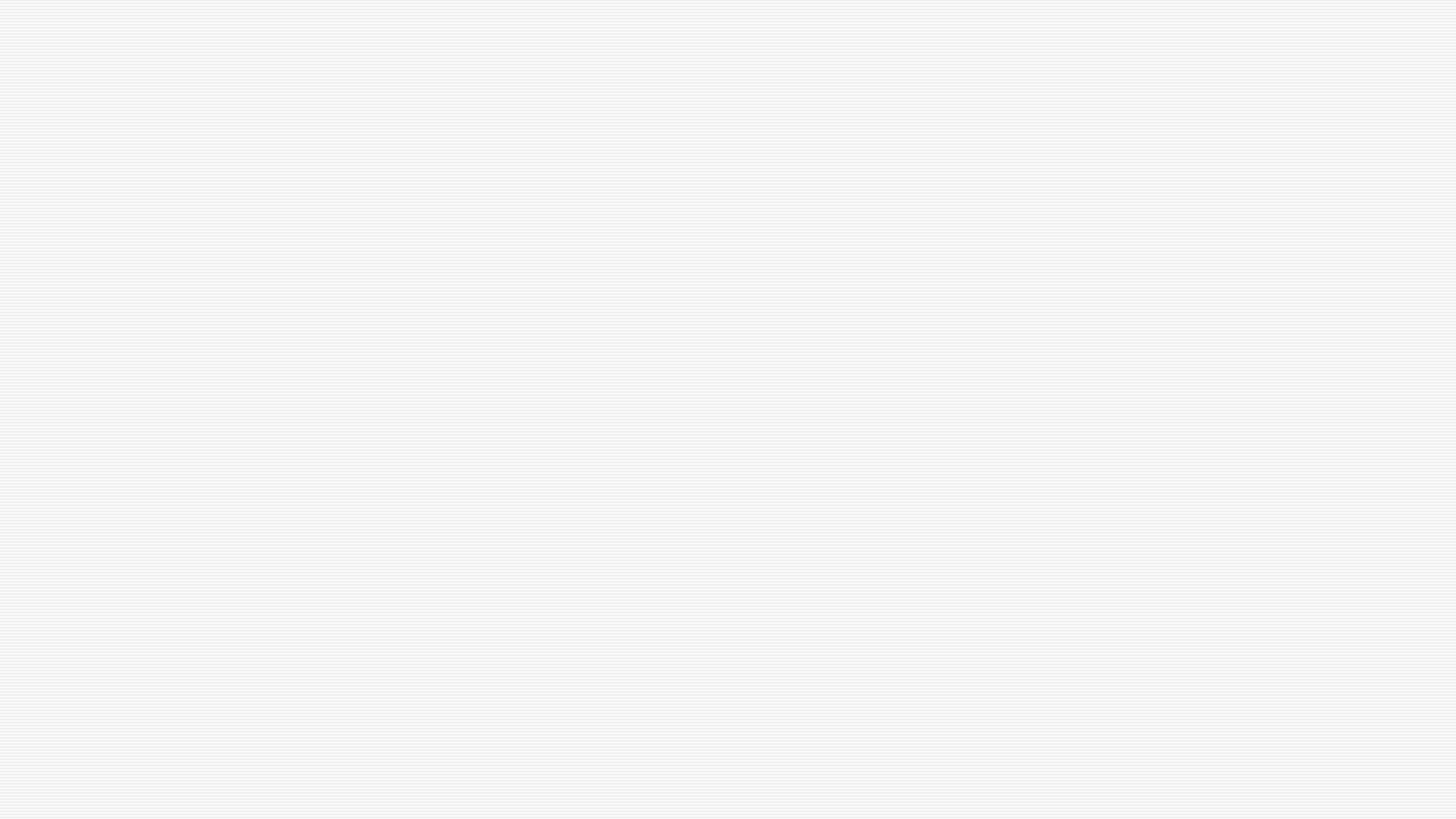 He is able.
Now to him who is able to do far more abundantly than all that we ask or think, according to the power at work within us…  Eph 3:20
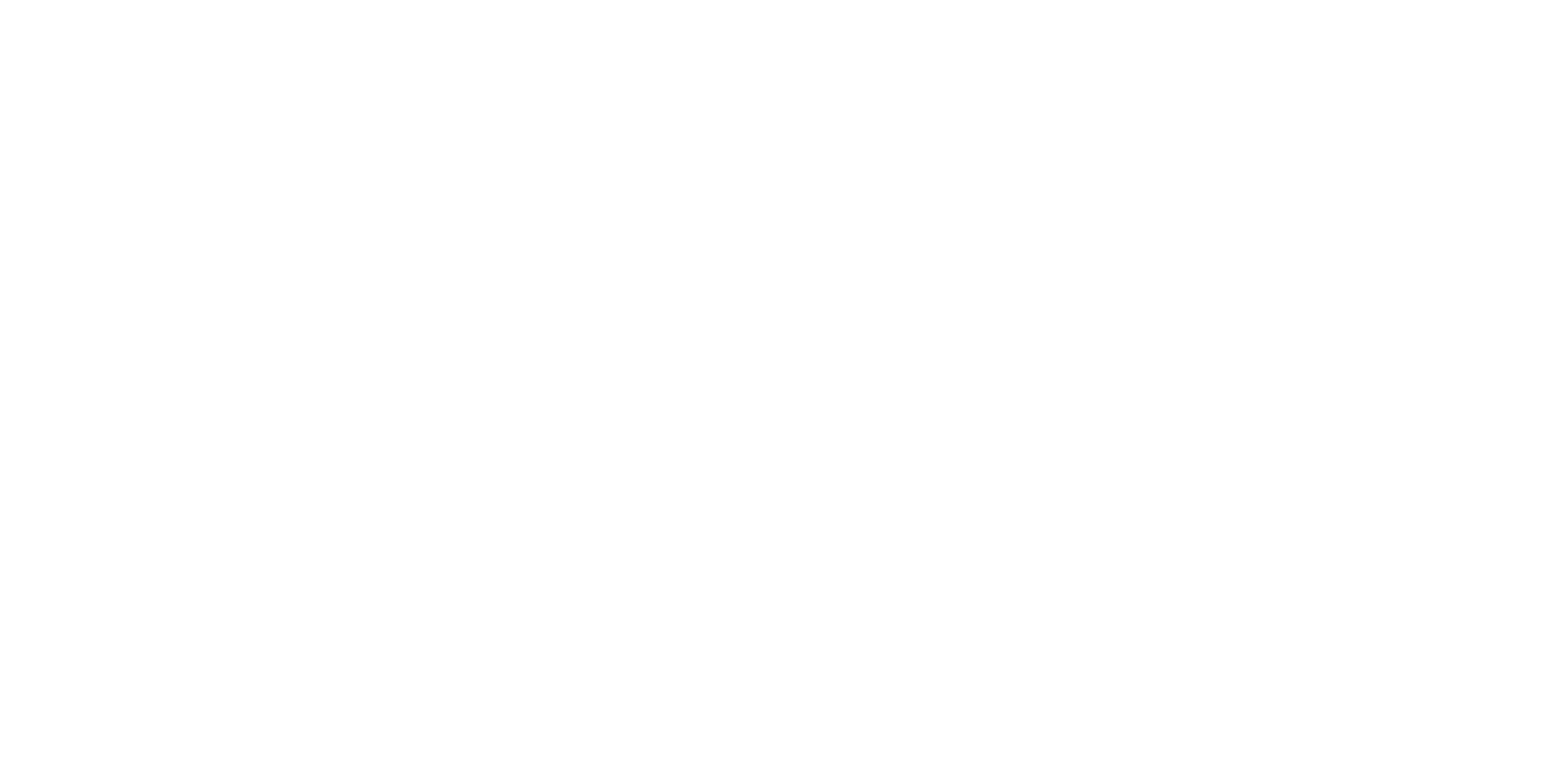 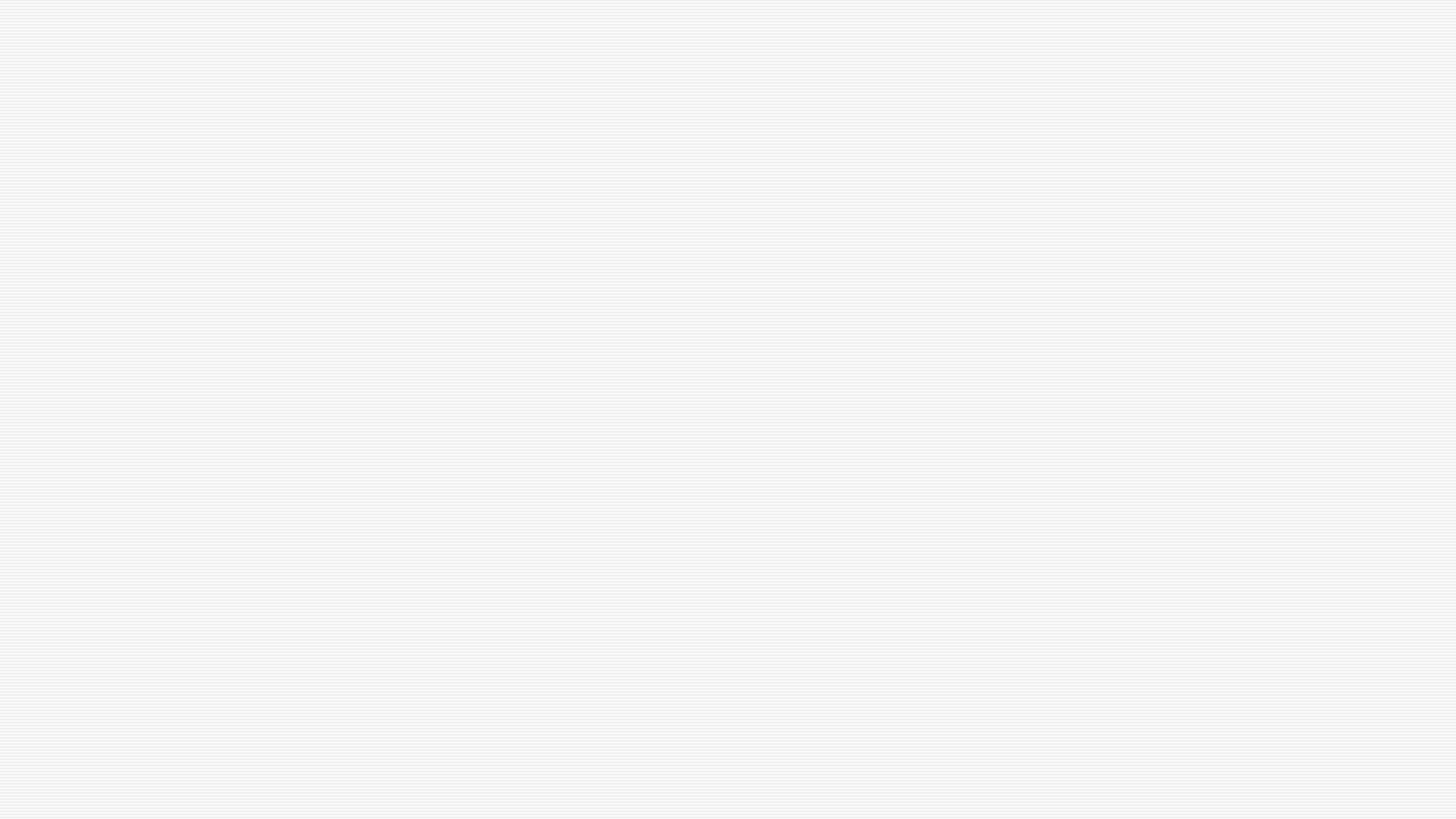 He is able.
…to put off your old self, which belongs to your former manner of life and is corrupt through deceitful desires, and to be renewed in the spirit of your minds… Eph 4:22-23
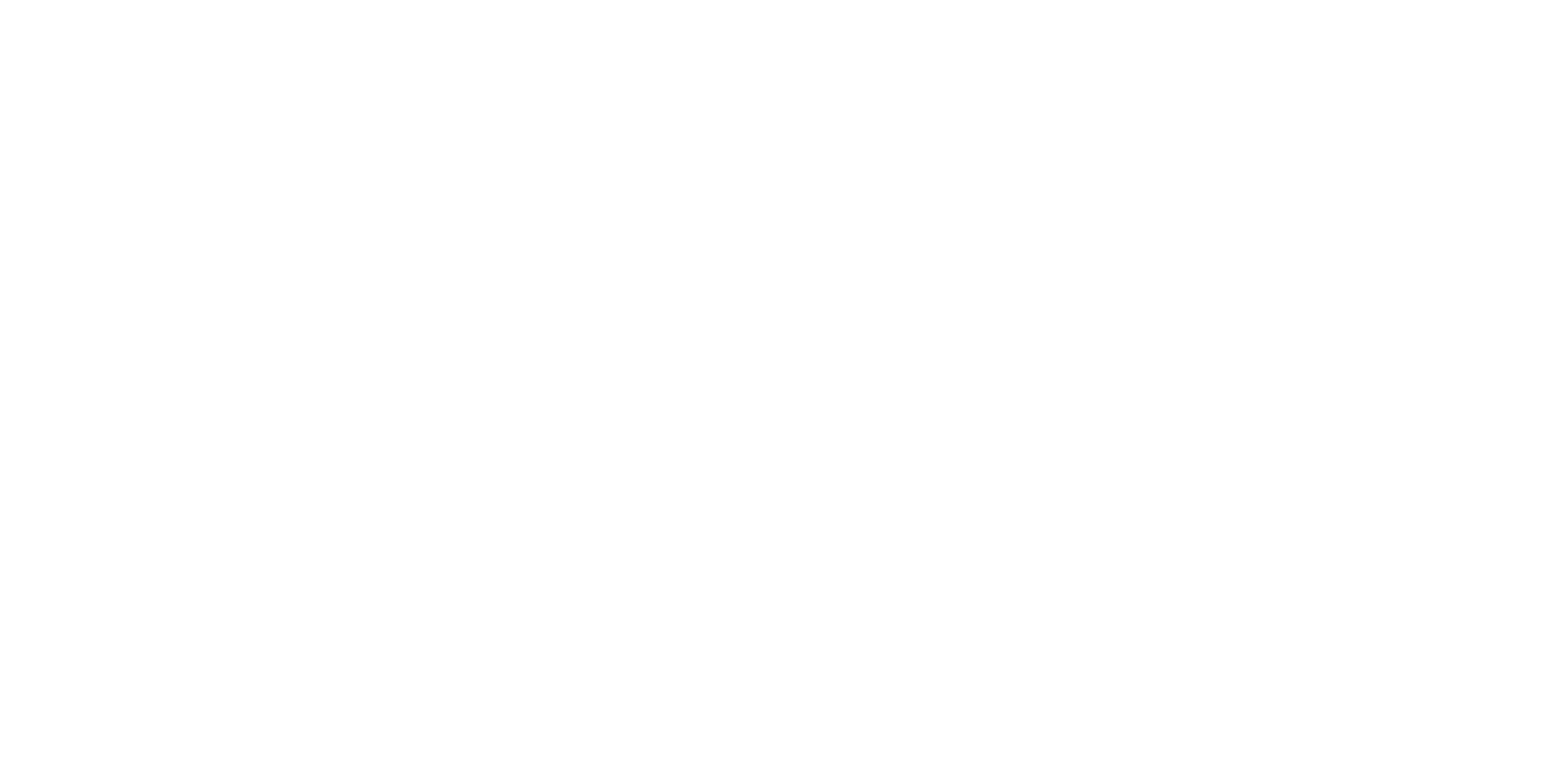 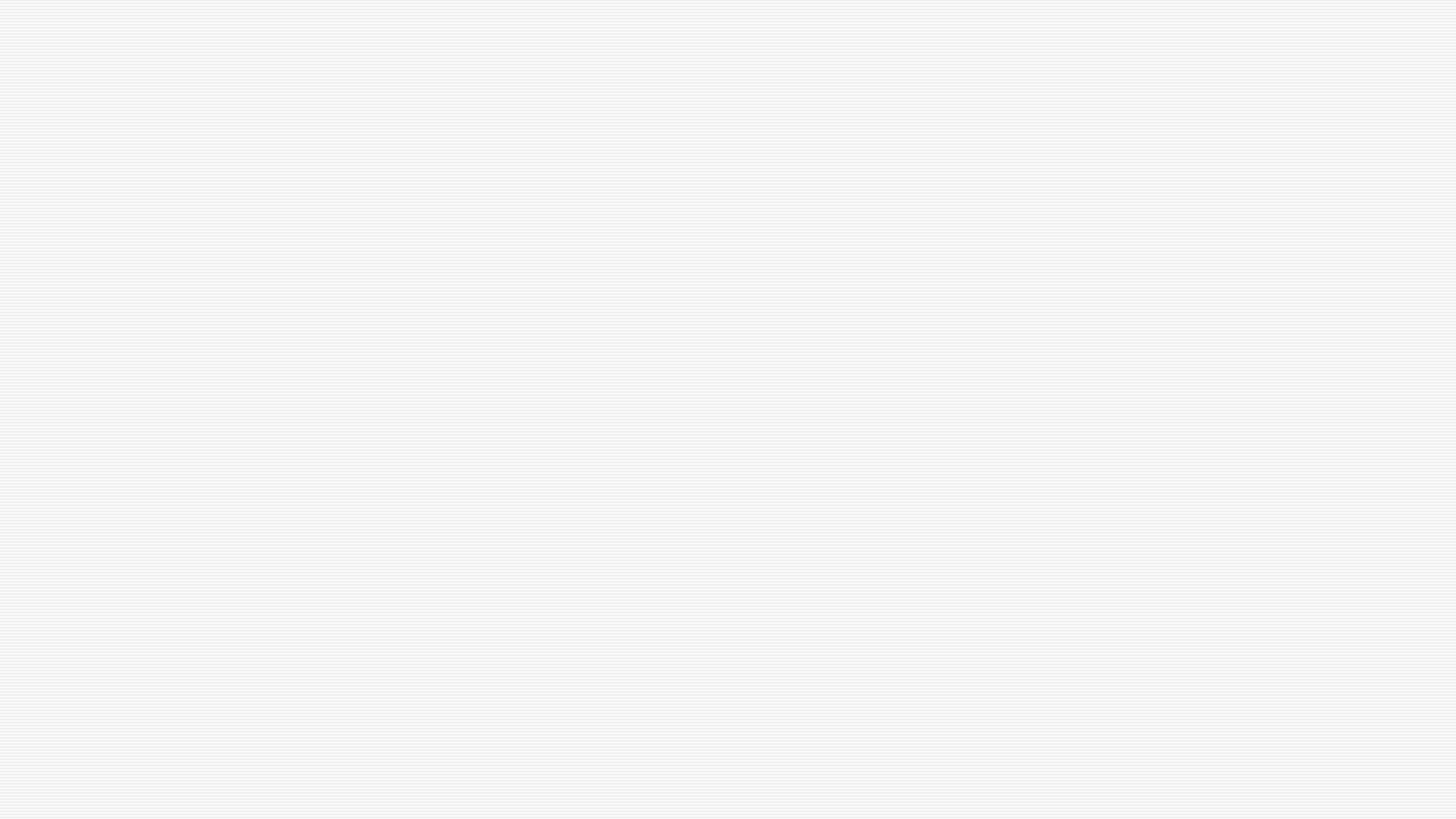 He is able.
Put on the whole armor of God, that you may be able to stand against the schemes of the devil.  Eph 6:11
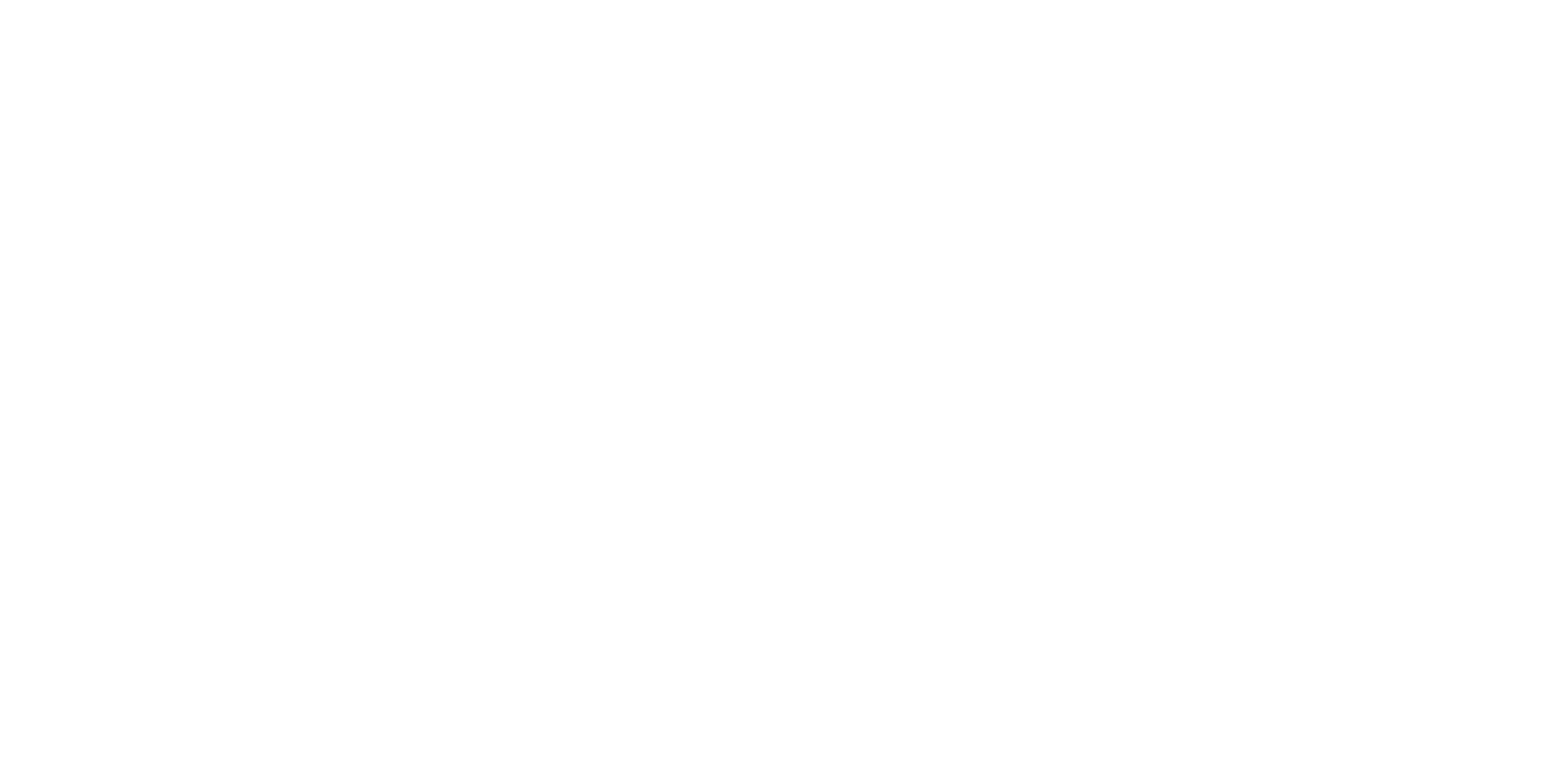